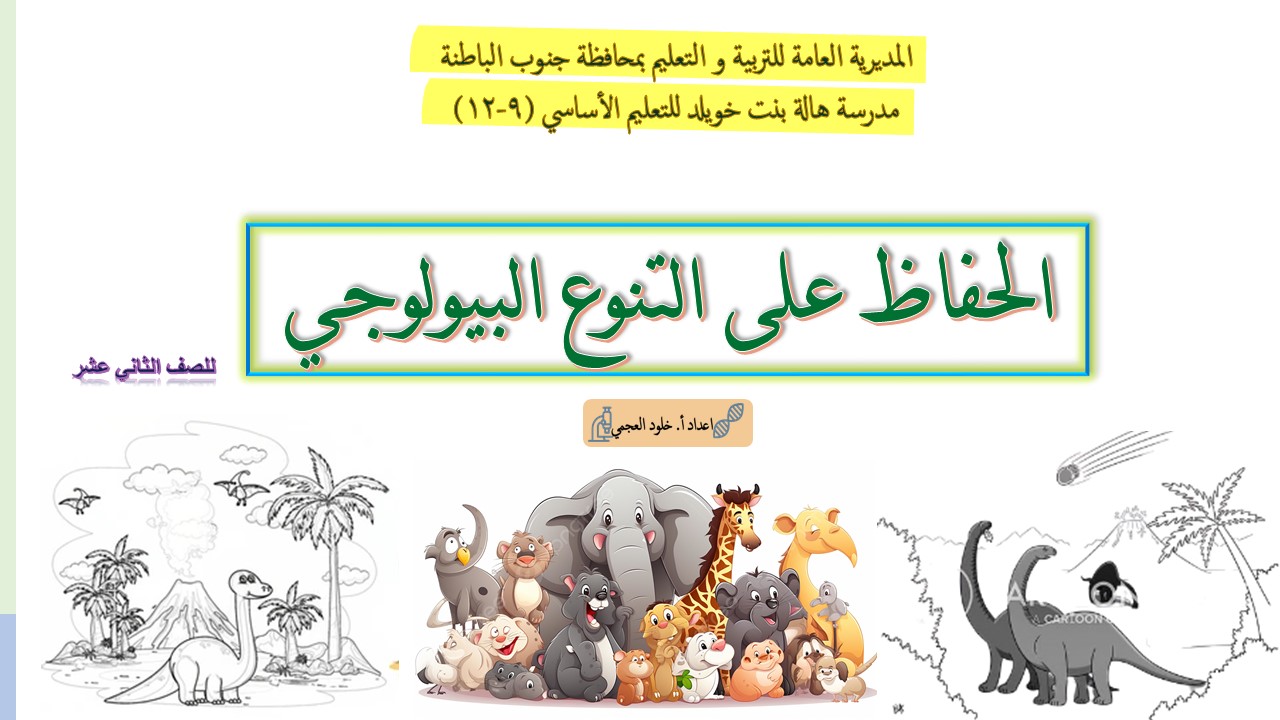 ا.رياض يحيي
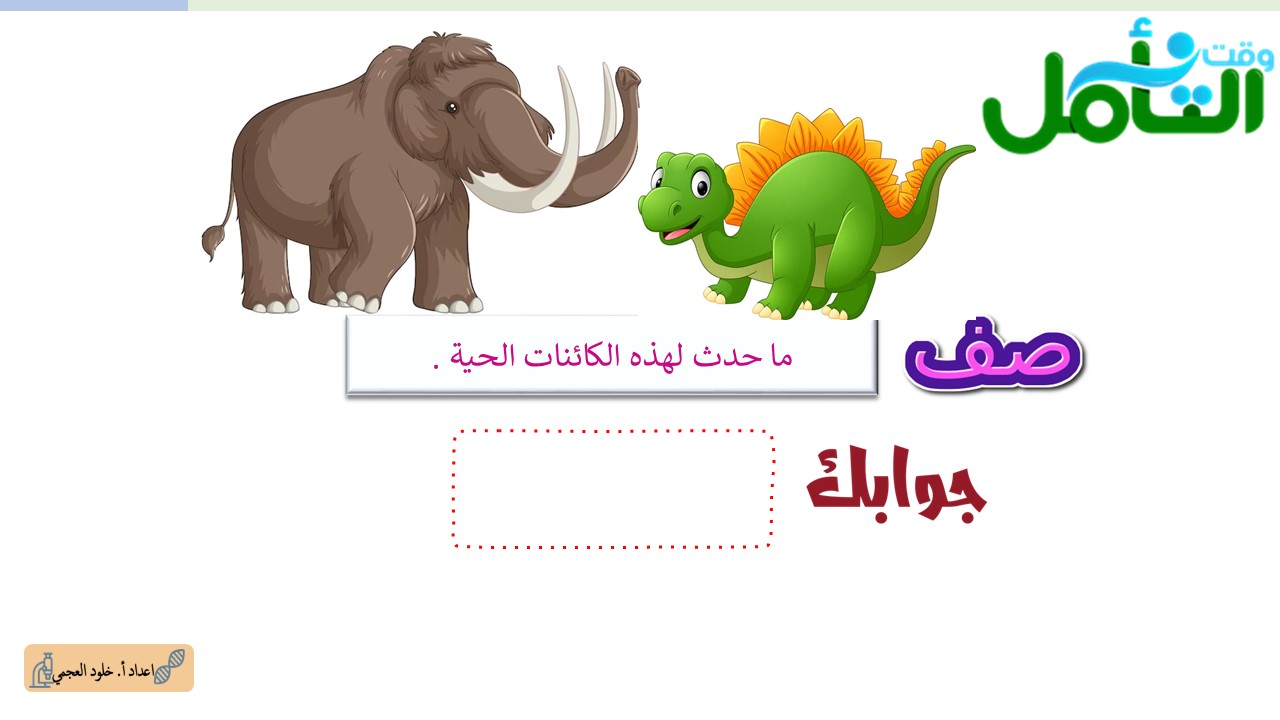 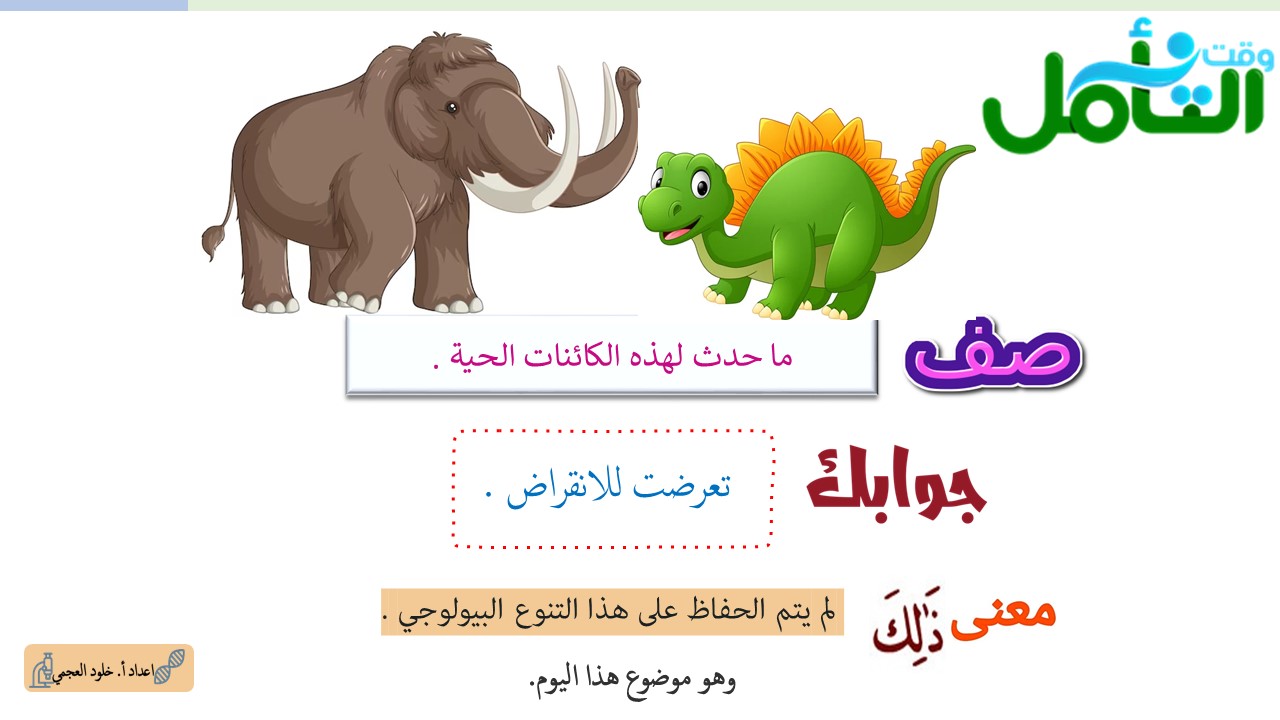 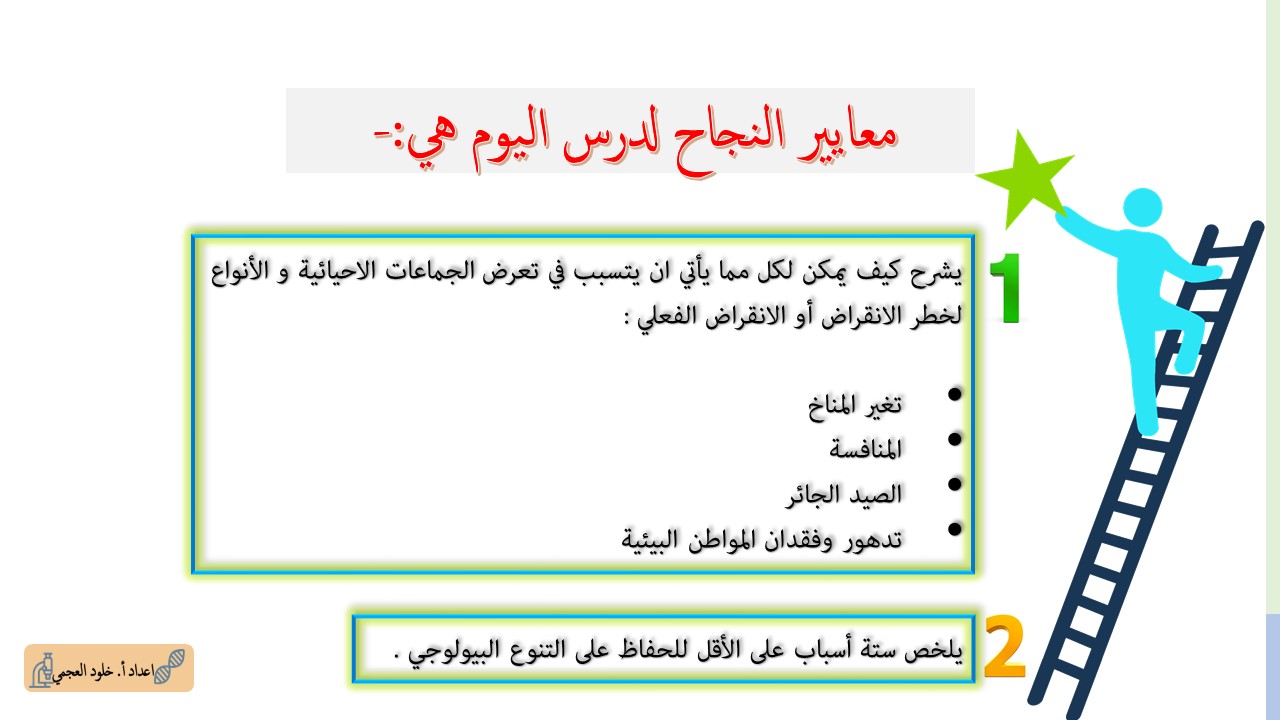 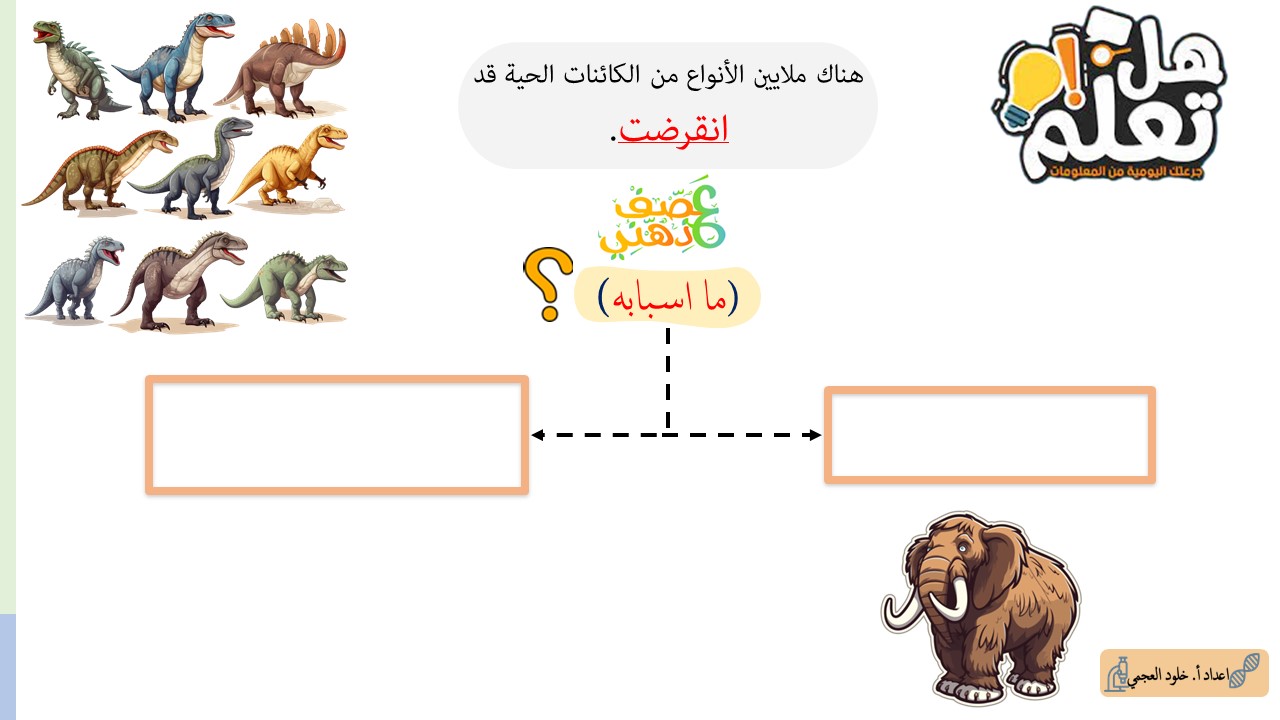 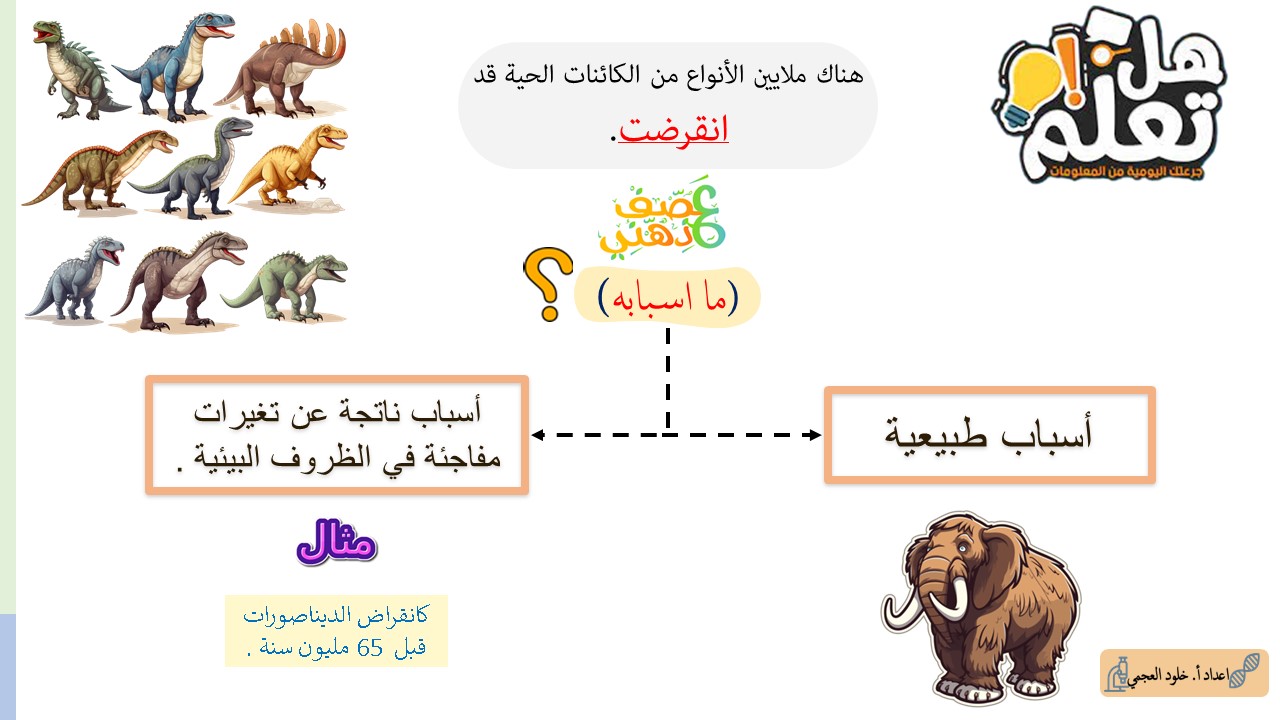 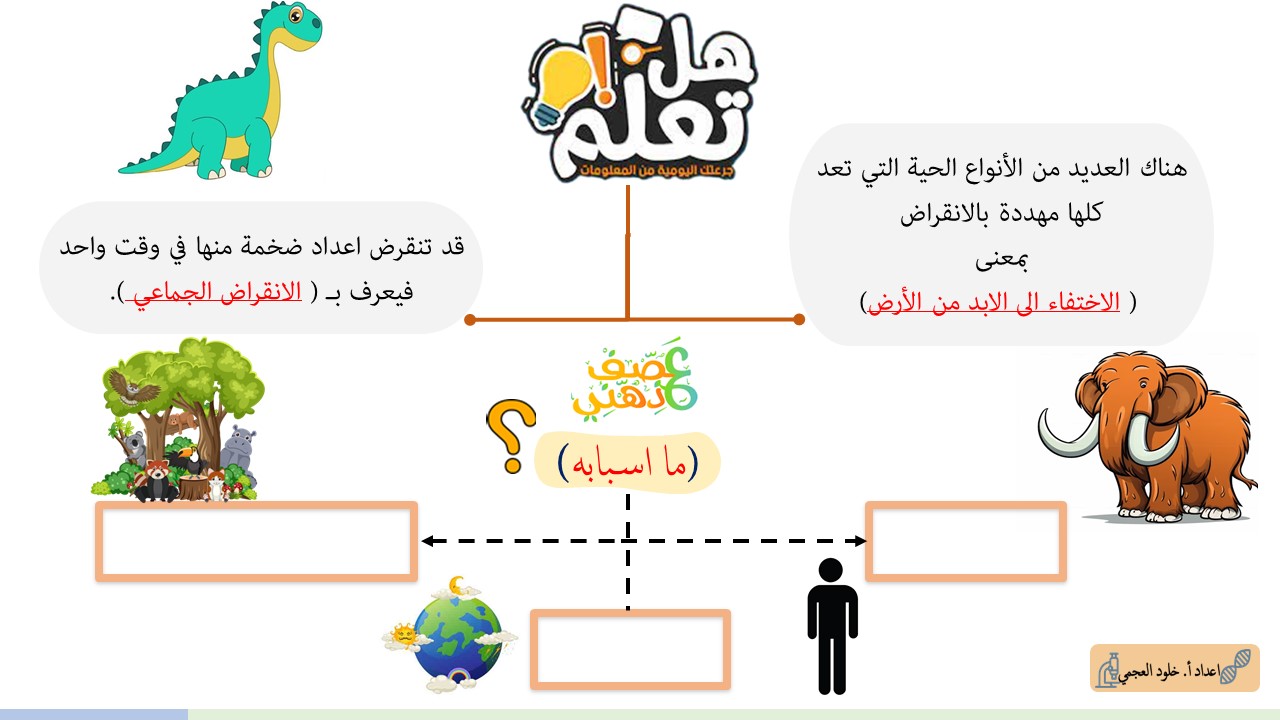 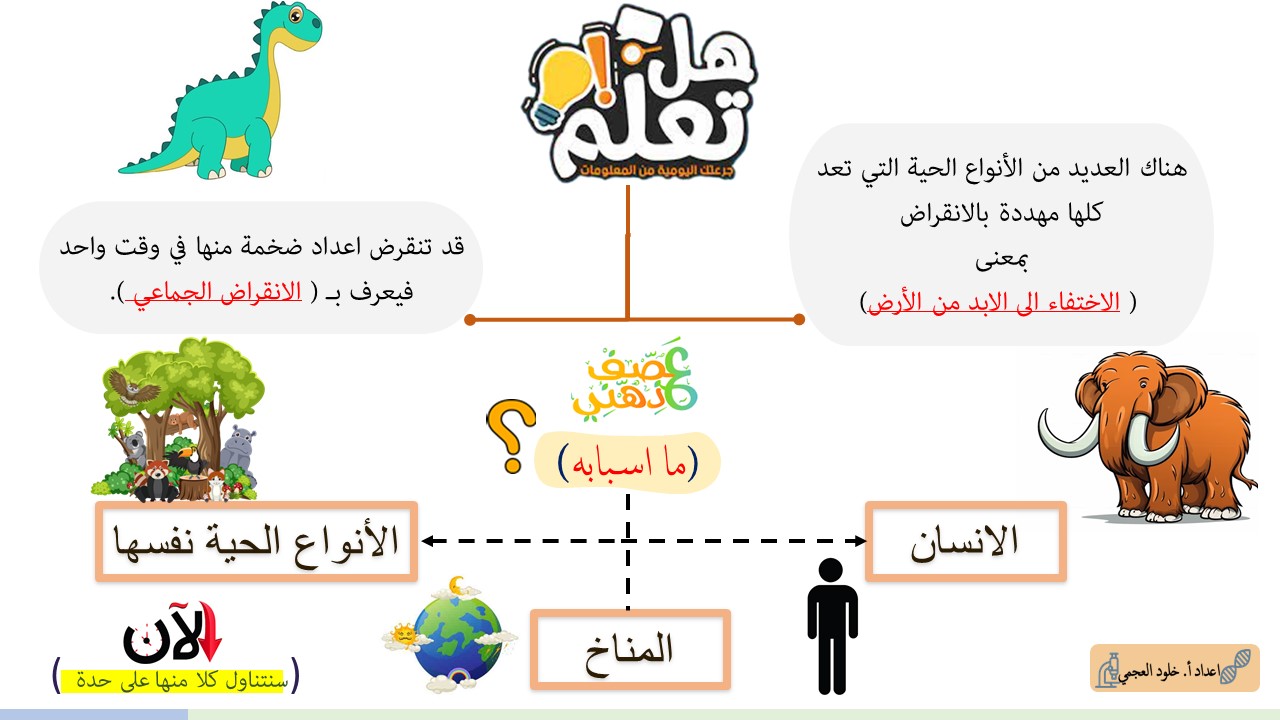 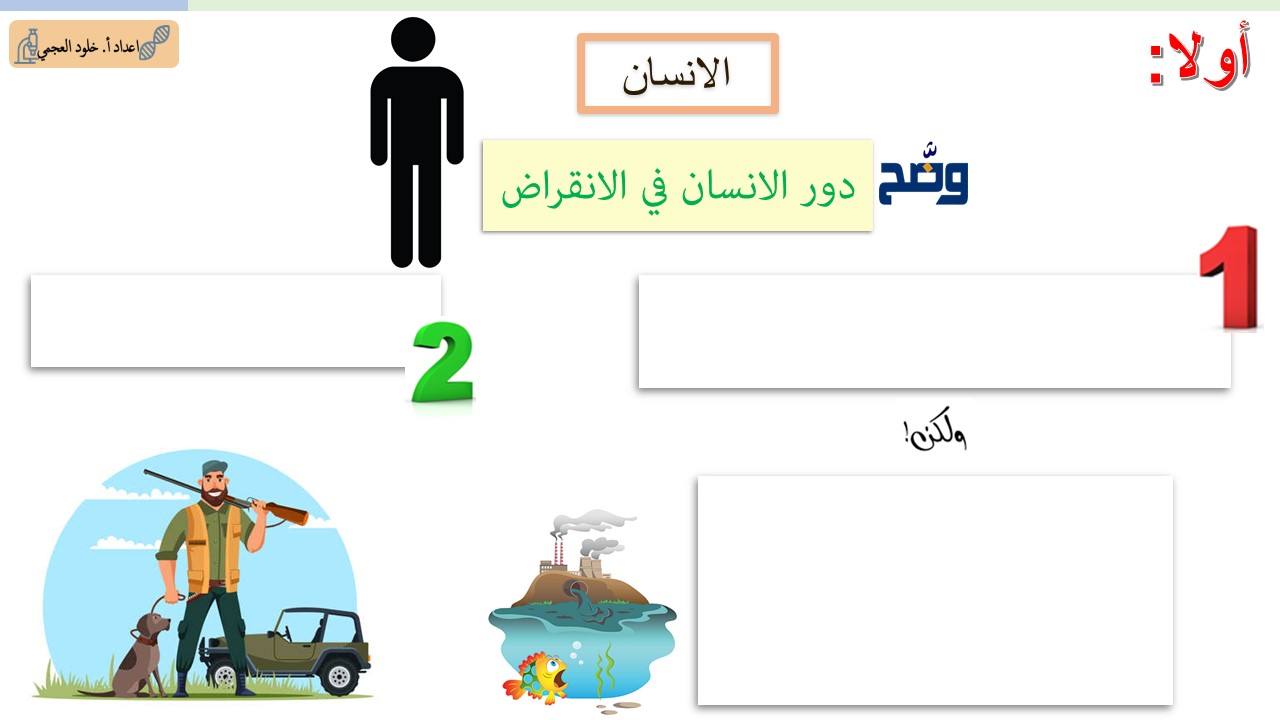 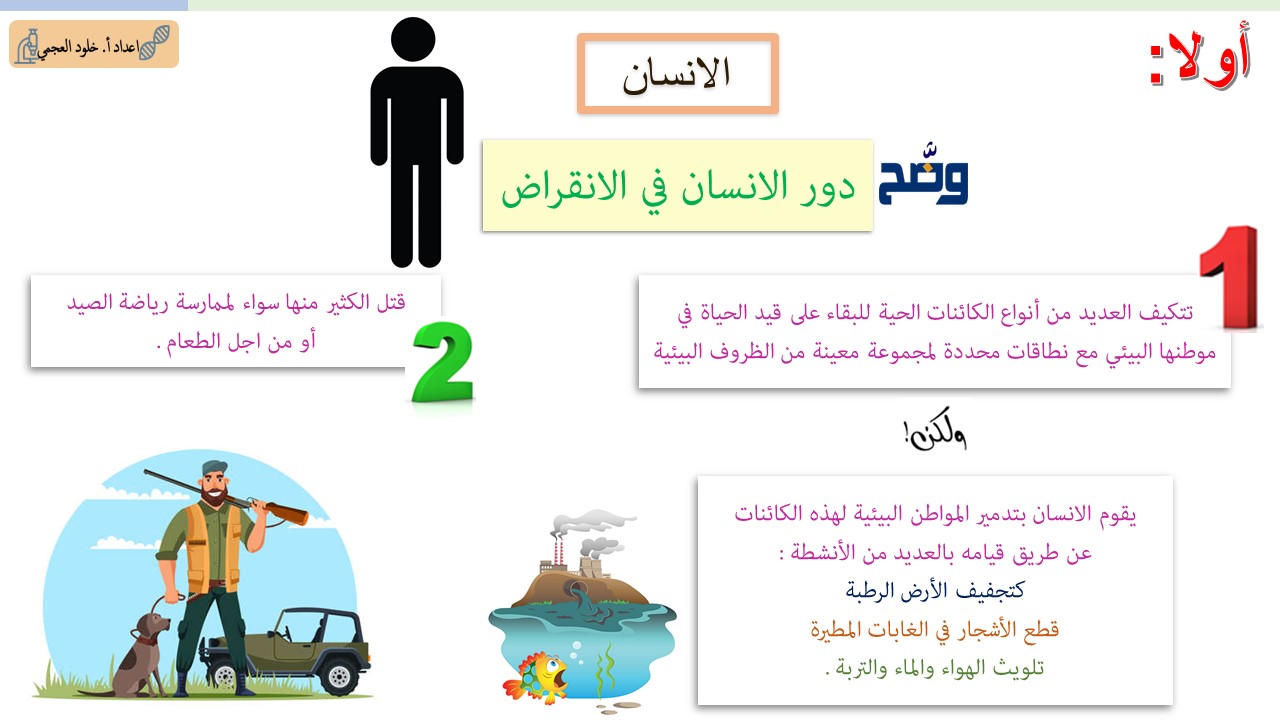 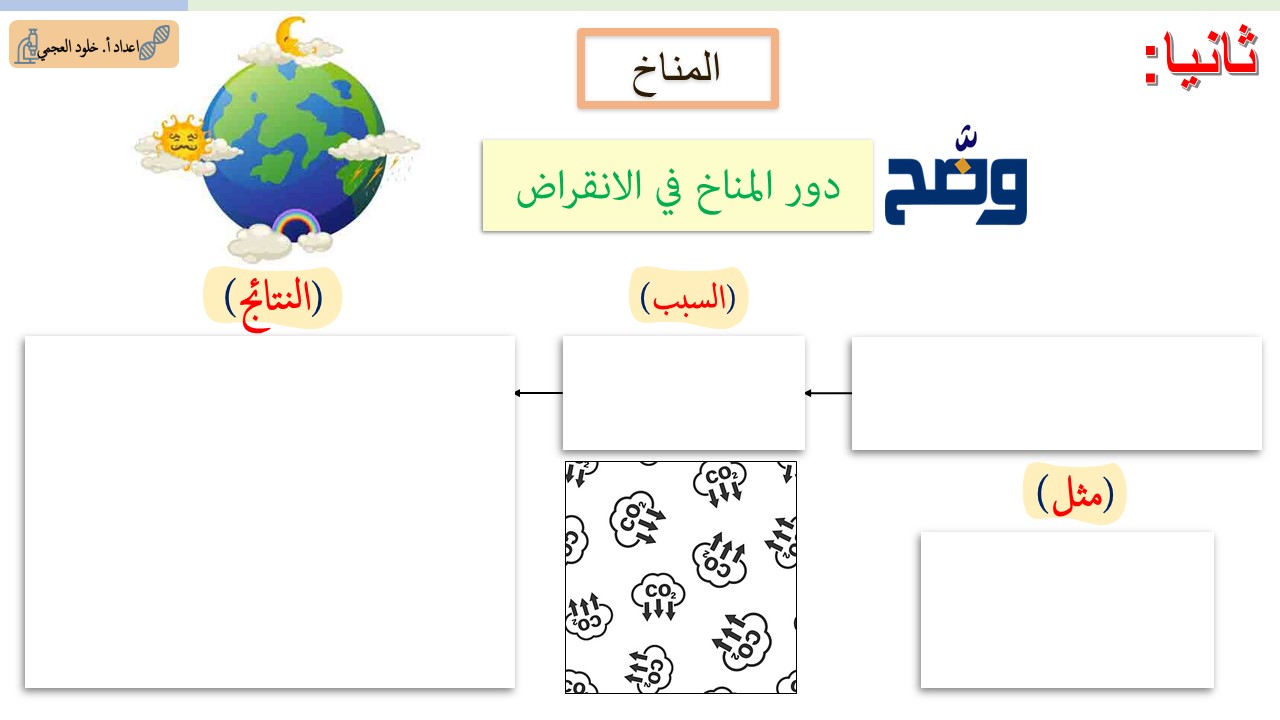 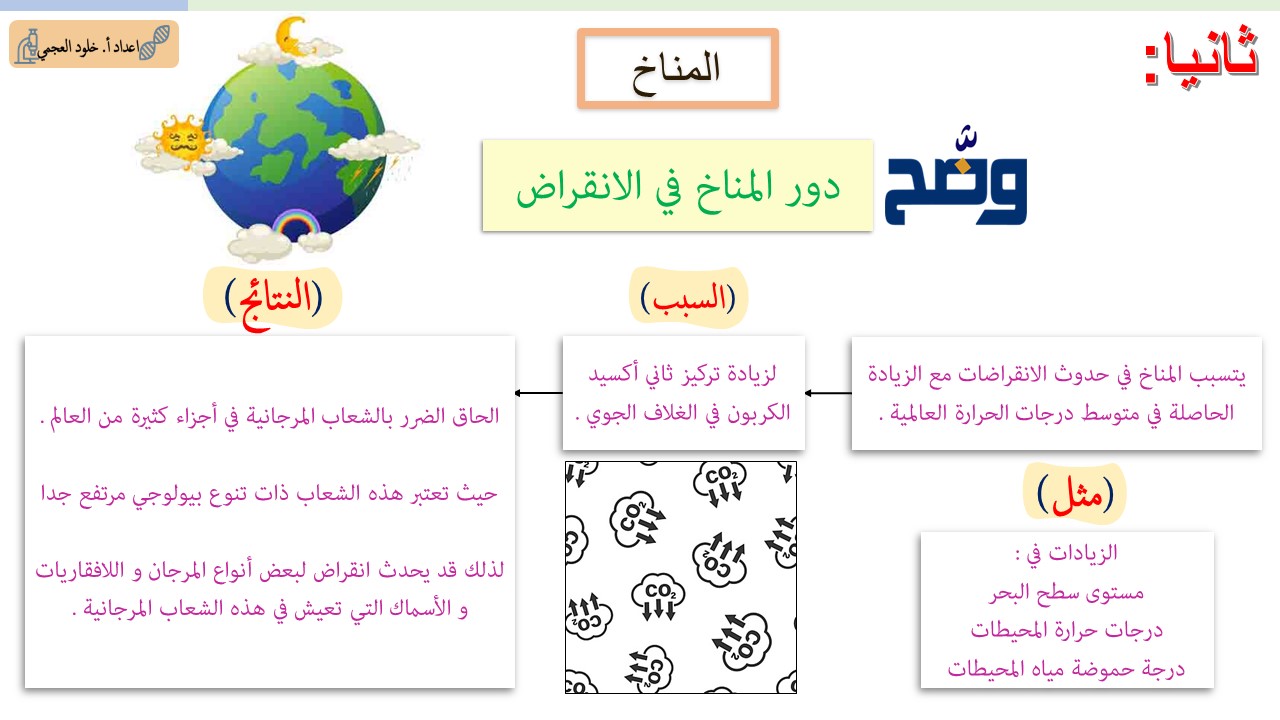 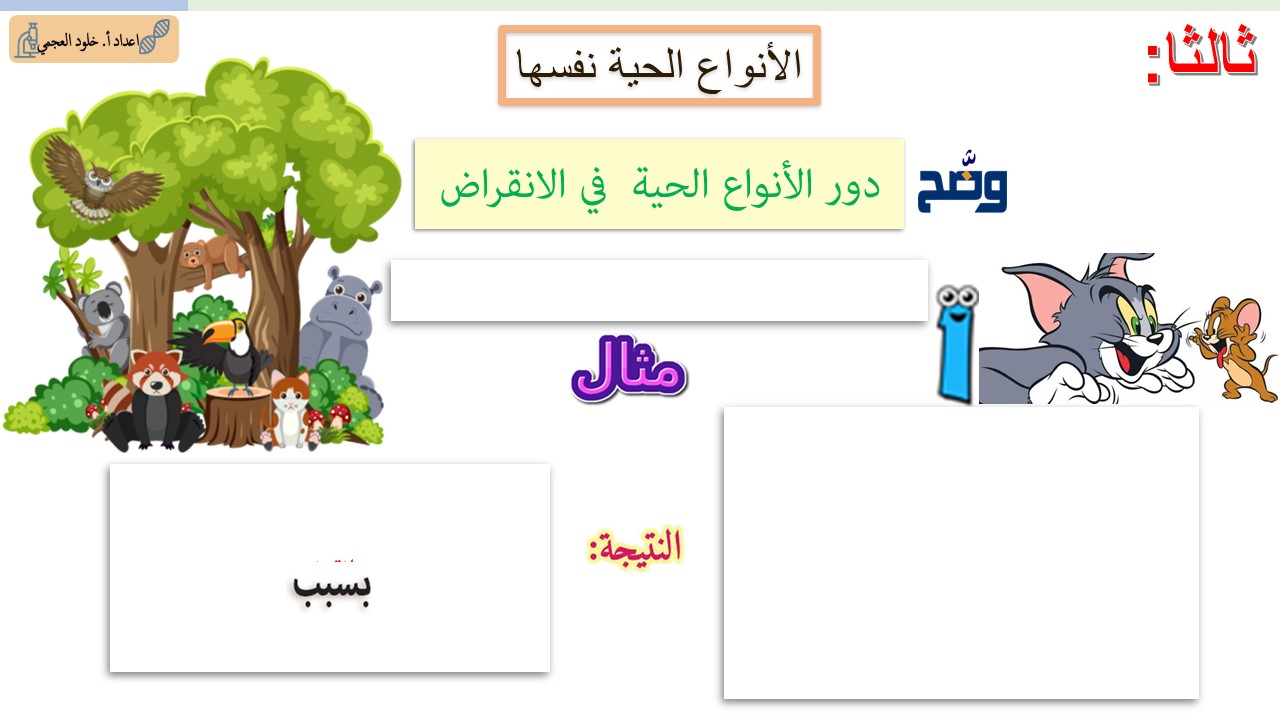 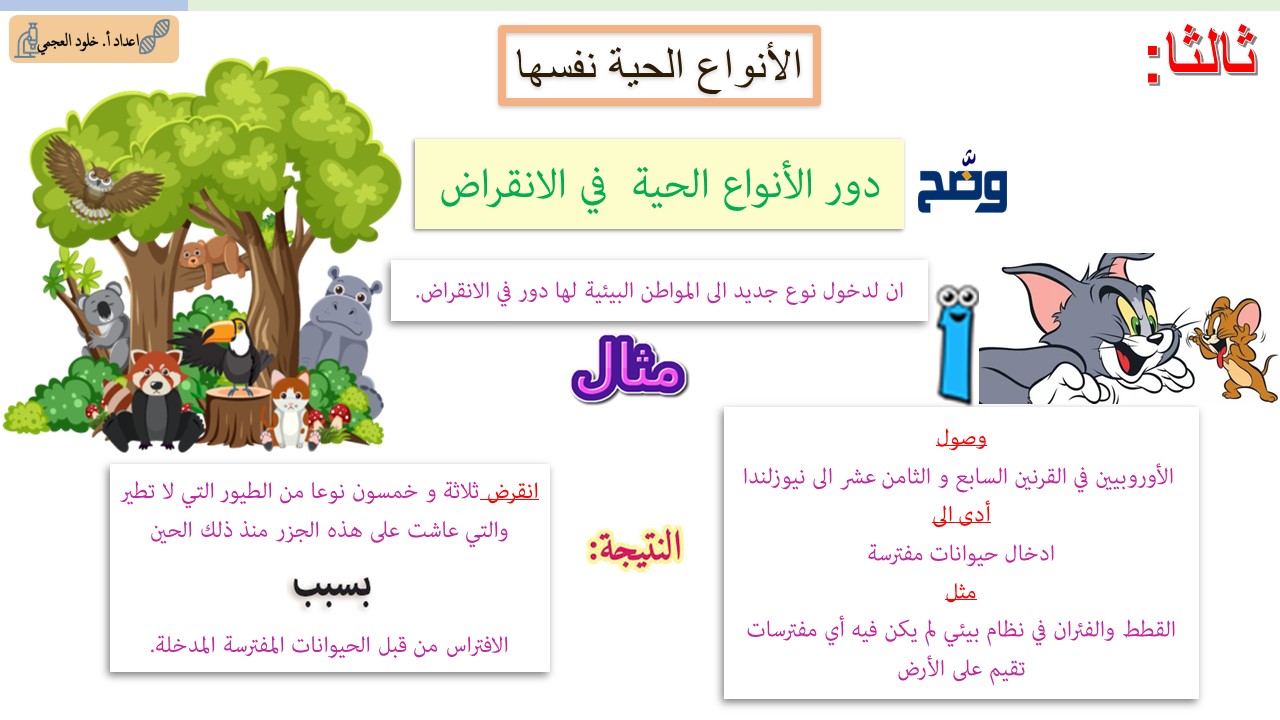 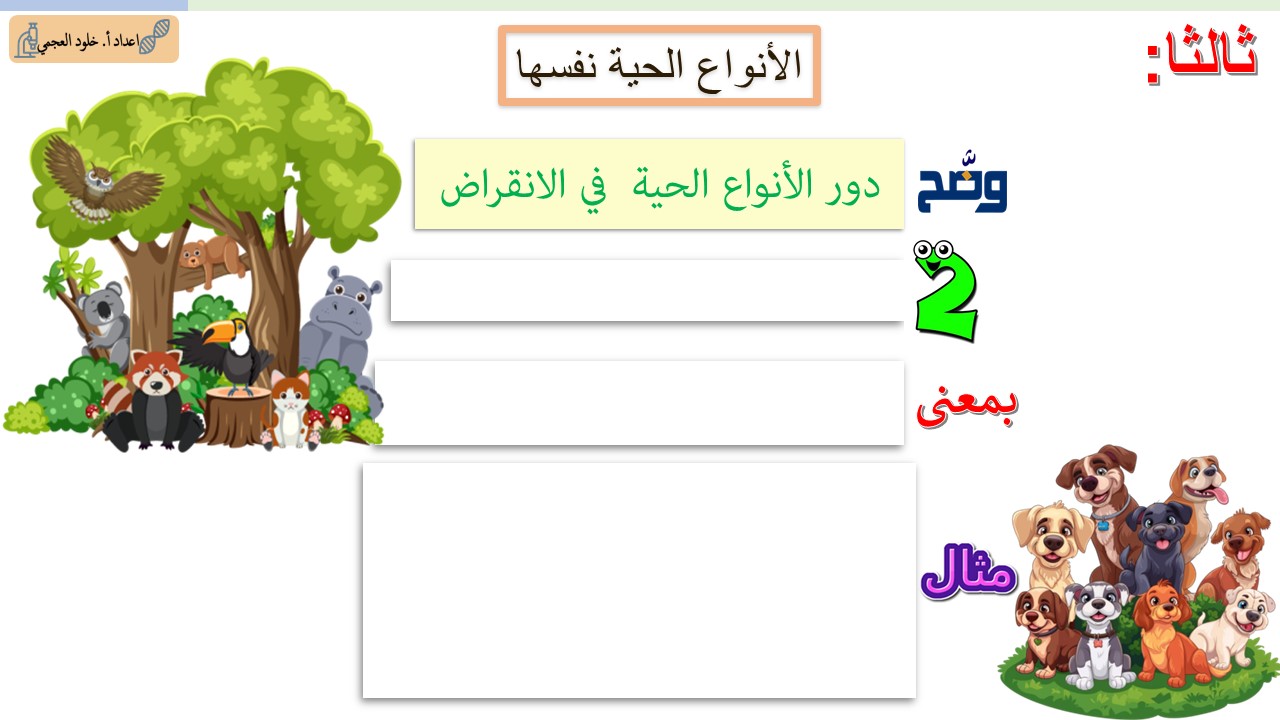 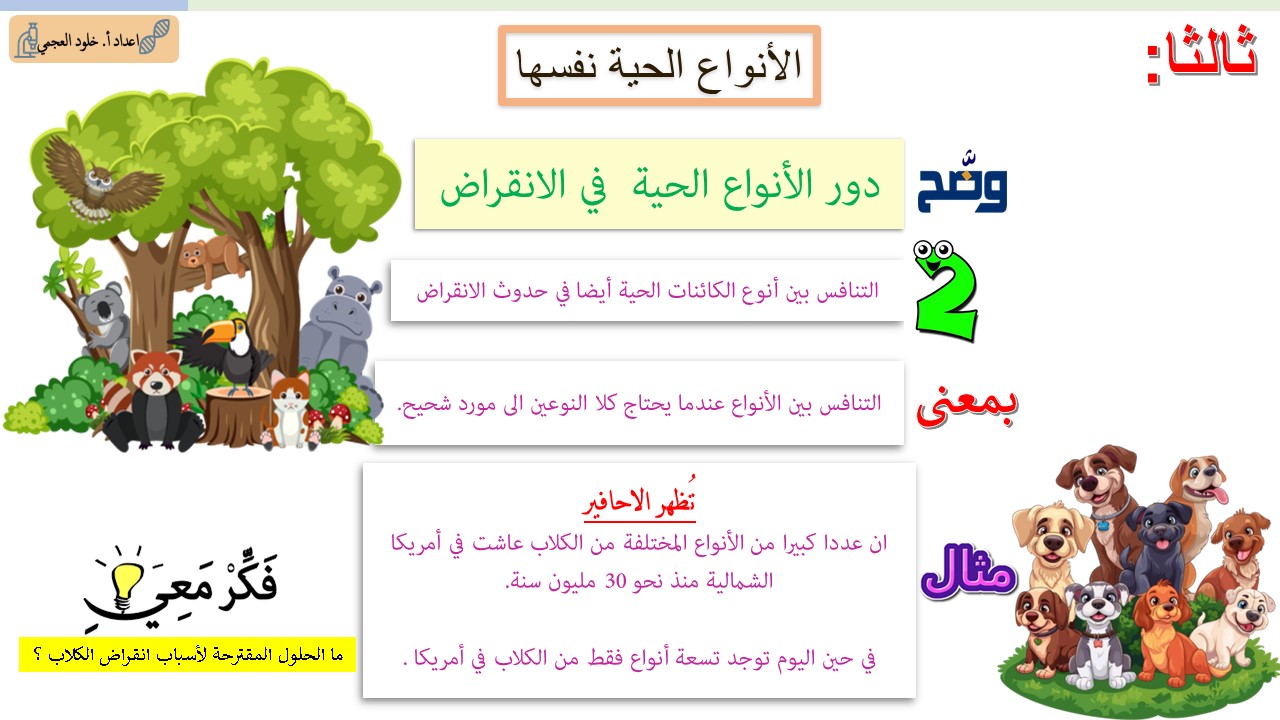 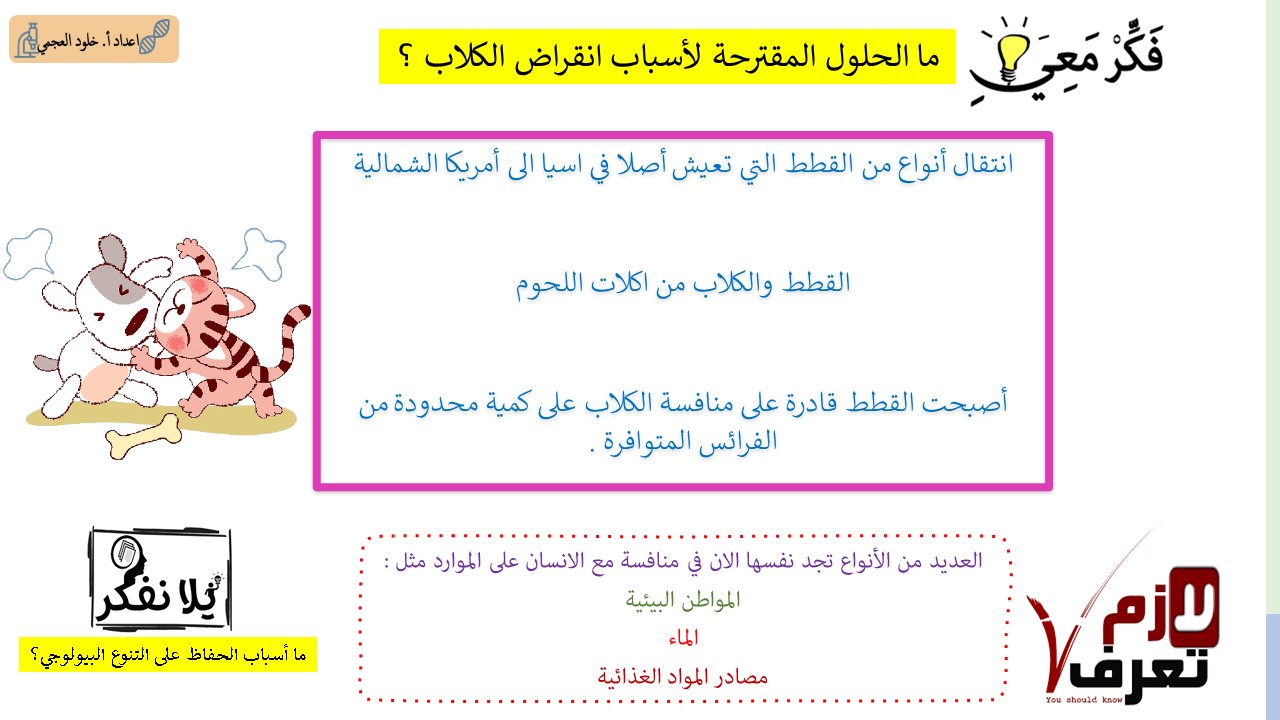 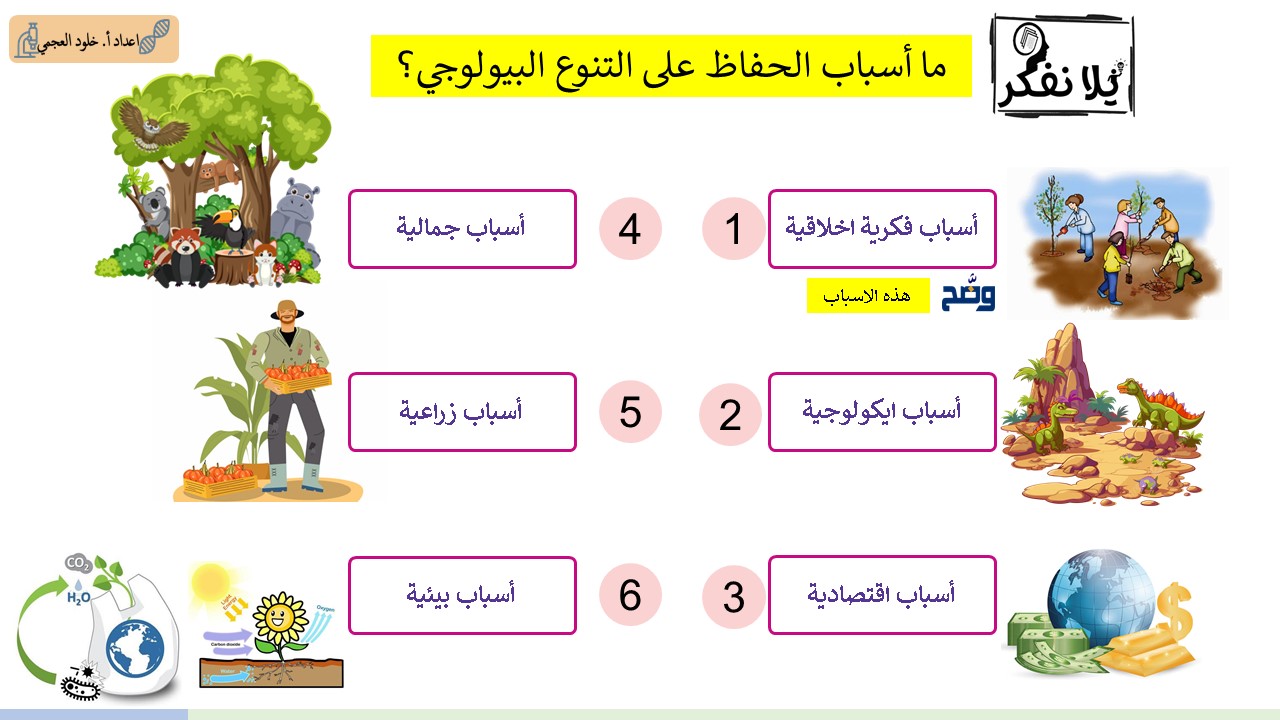 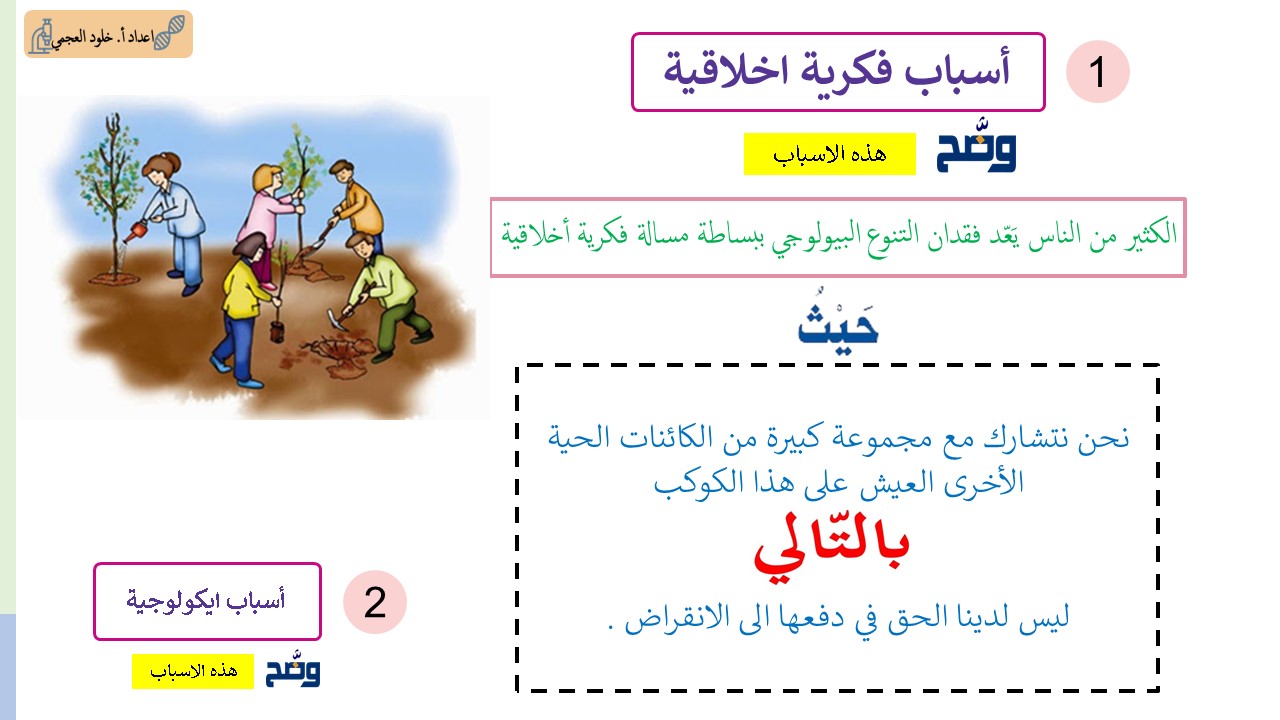 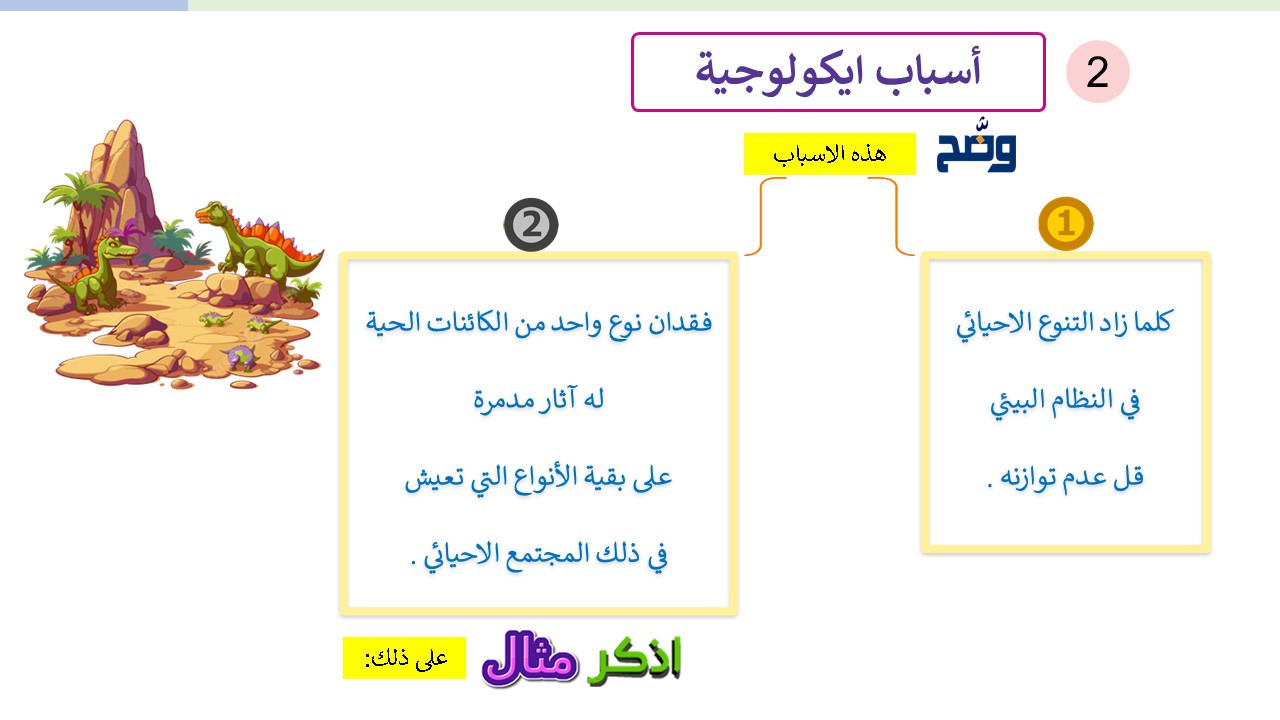 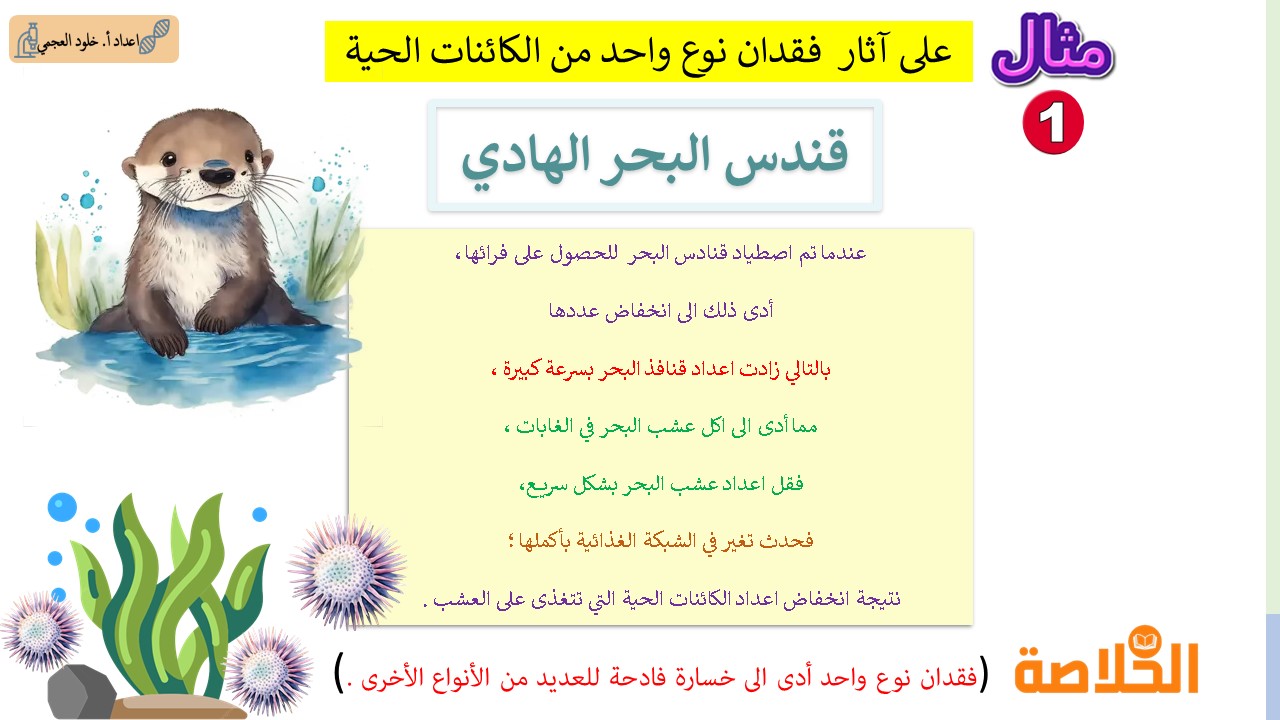 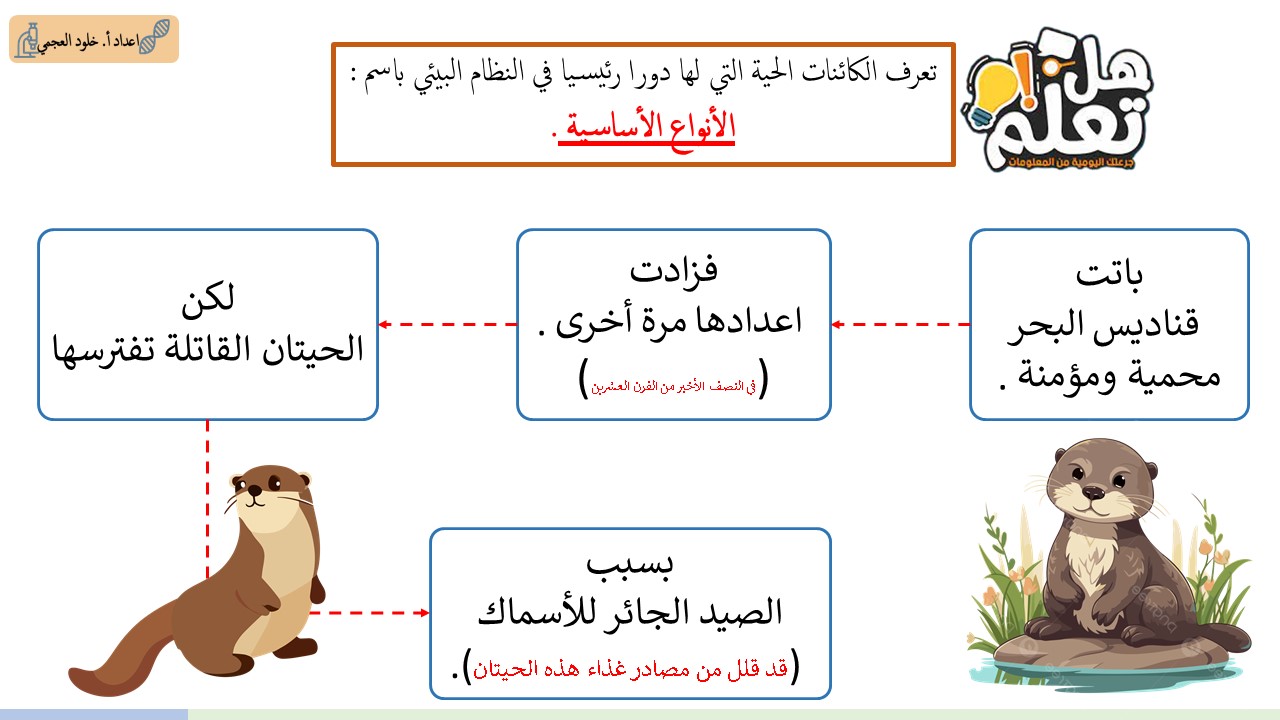 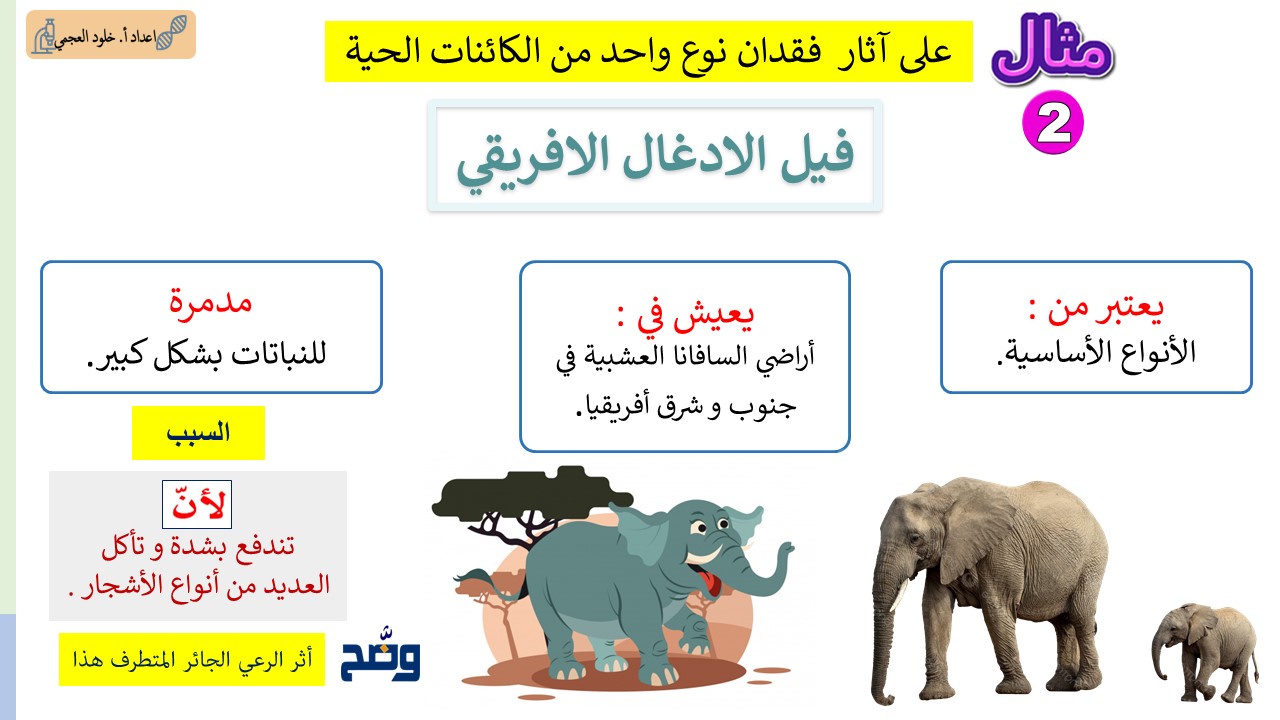 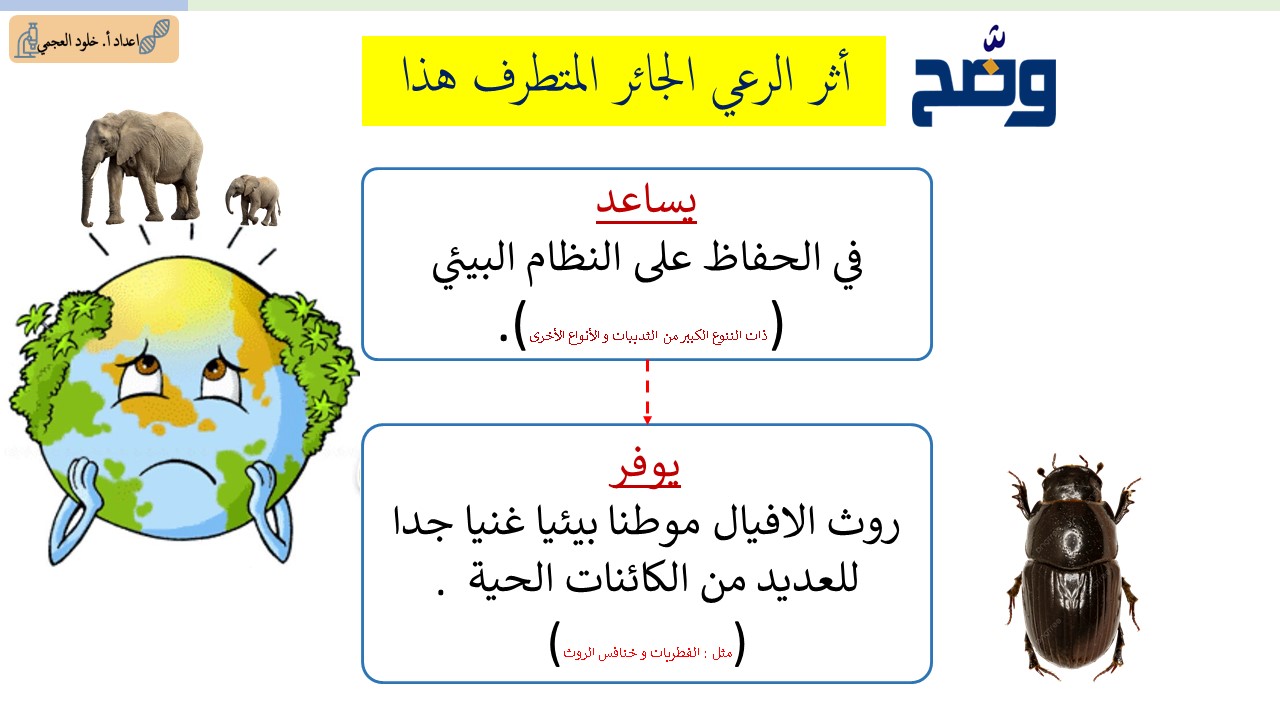 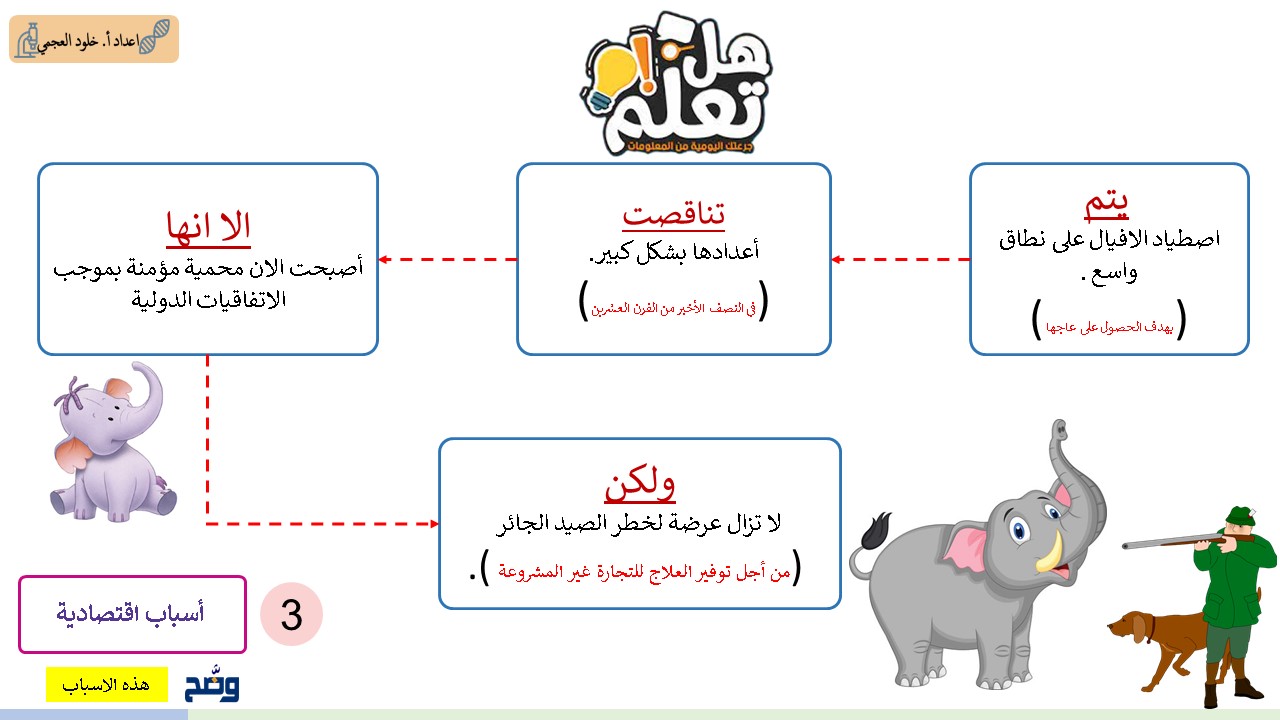 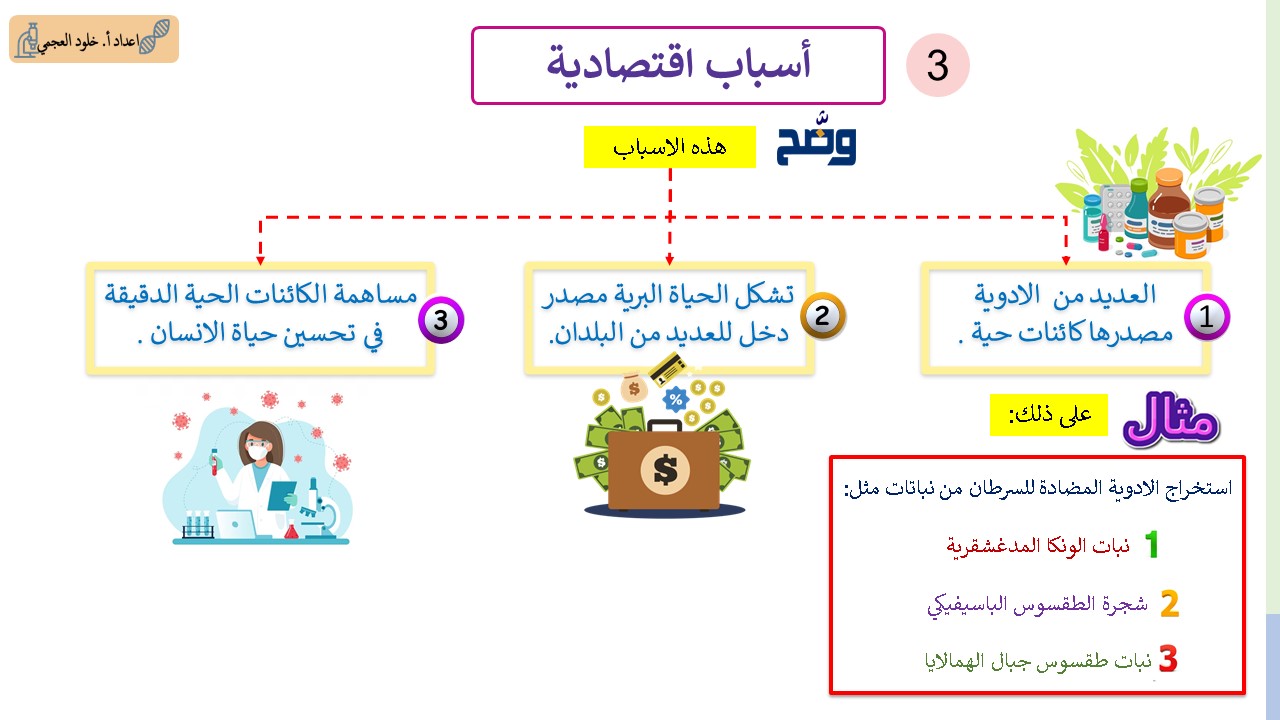 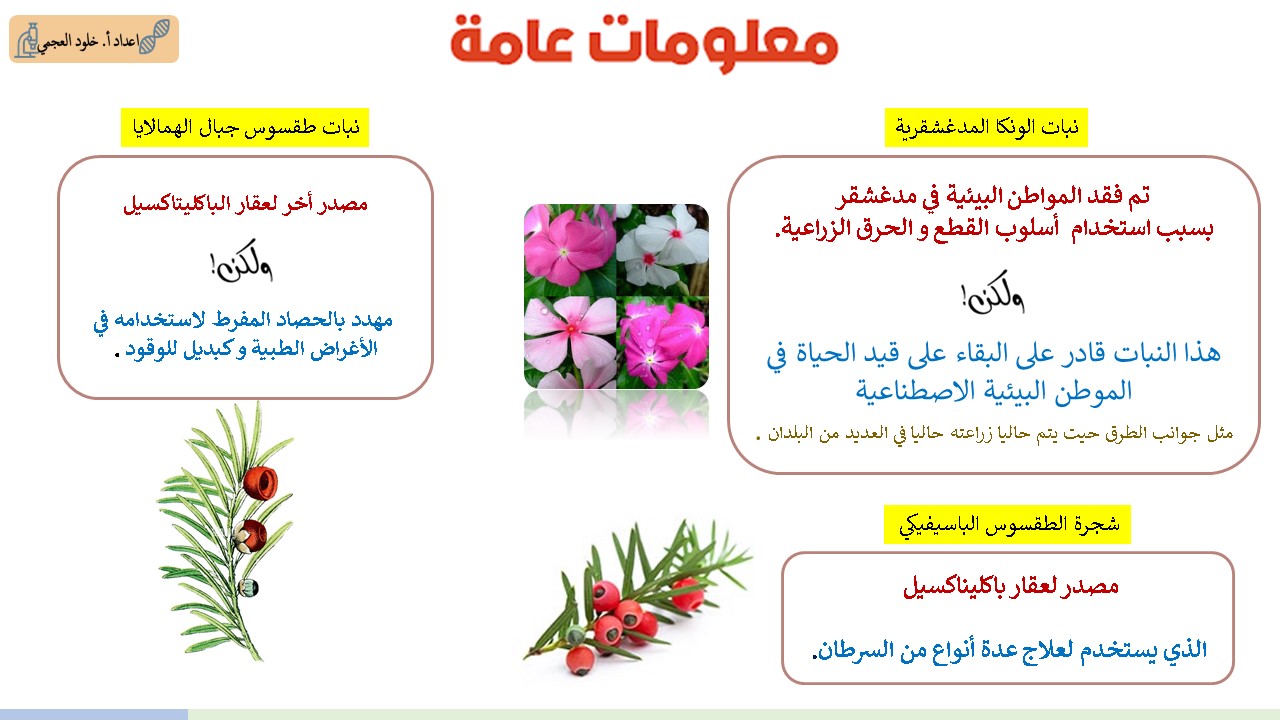 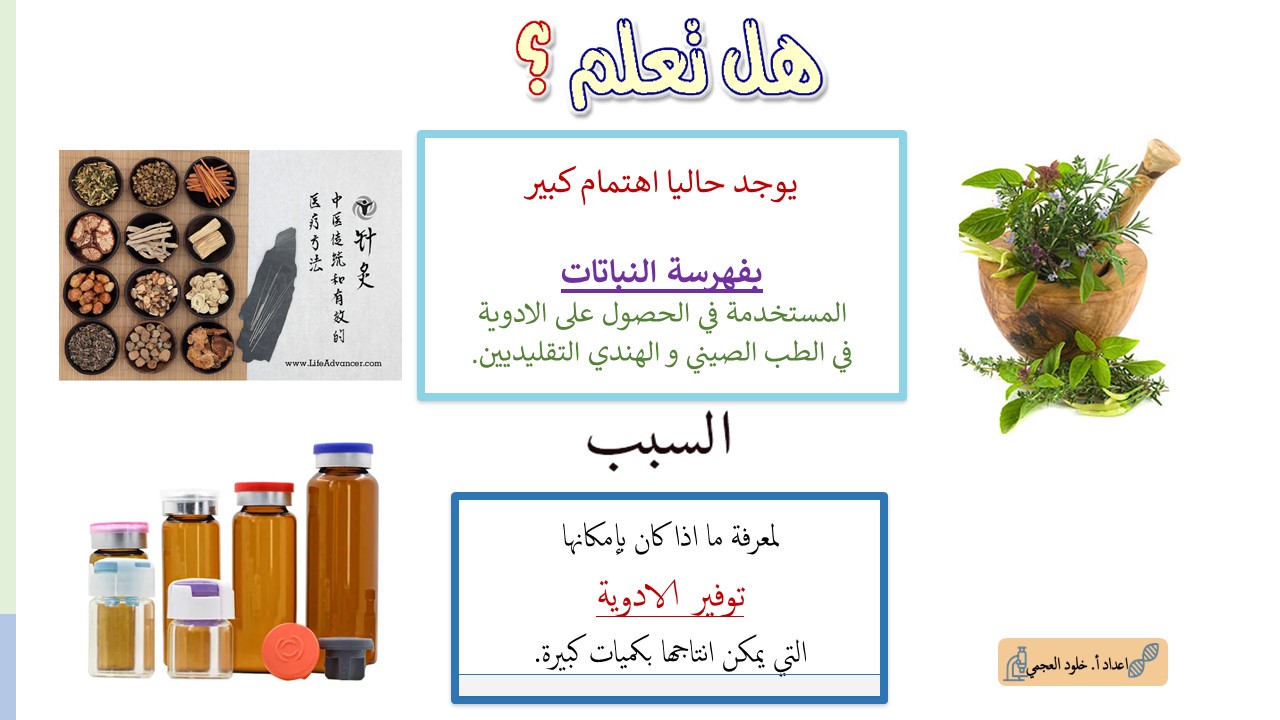 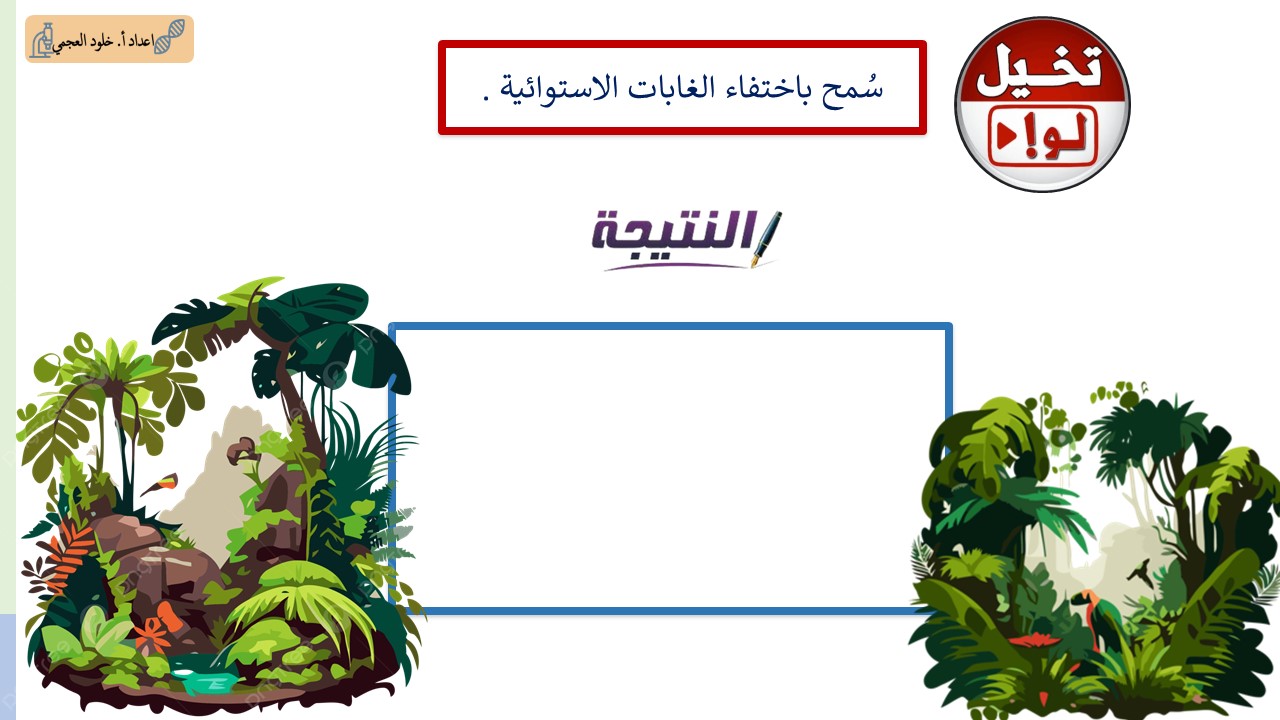 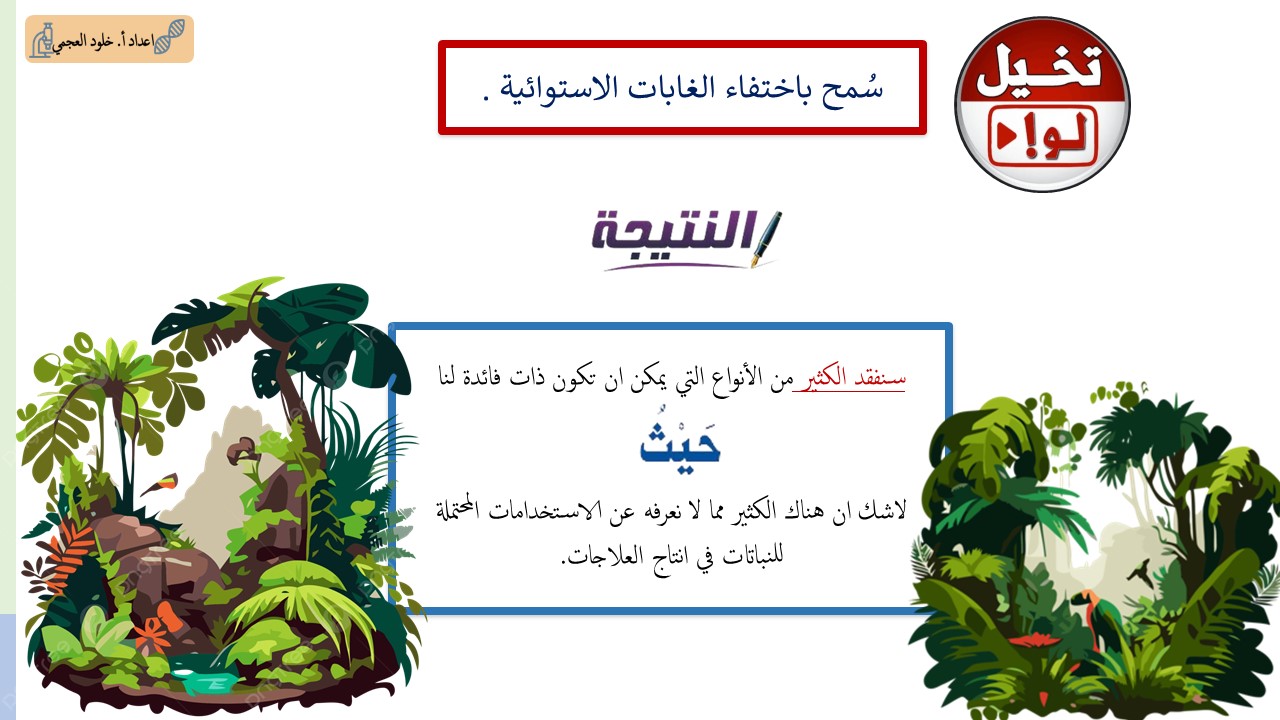 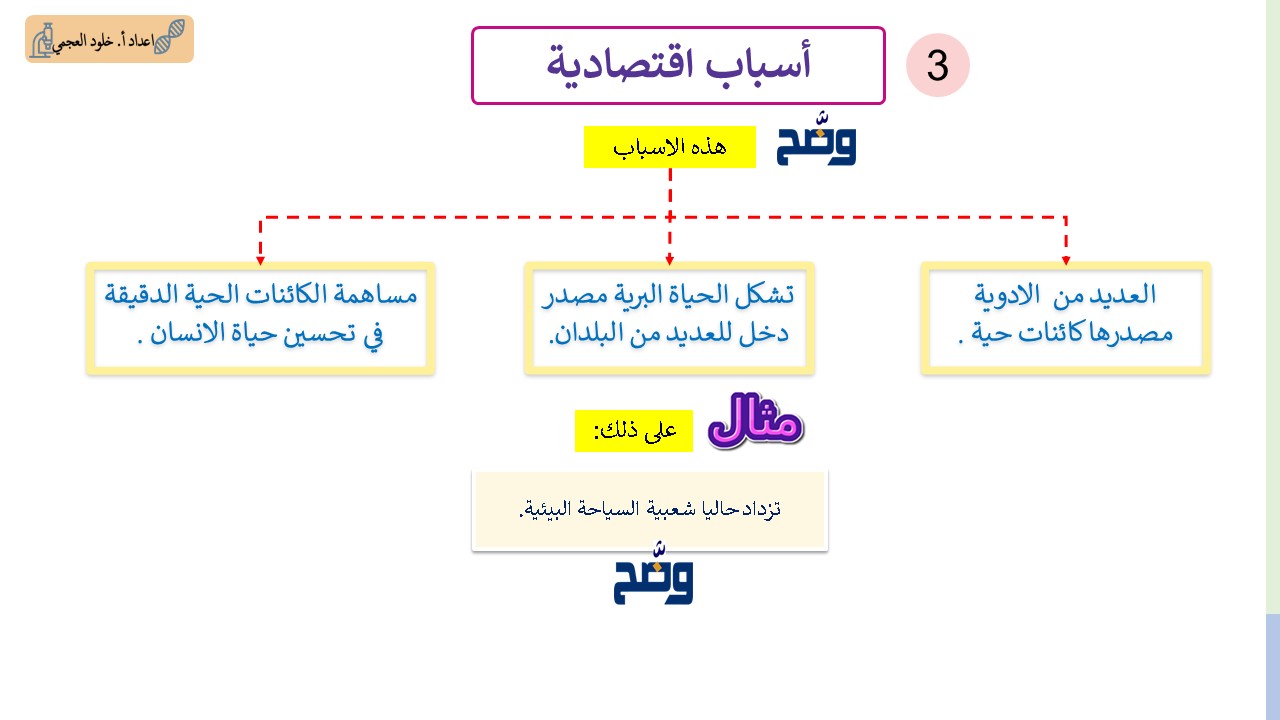 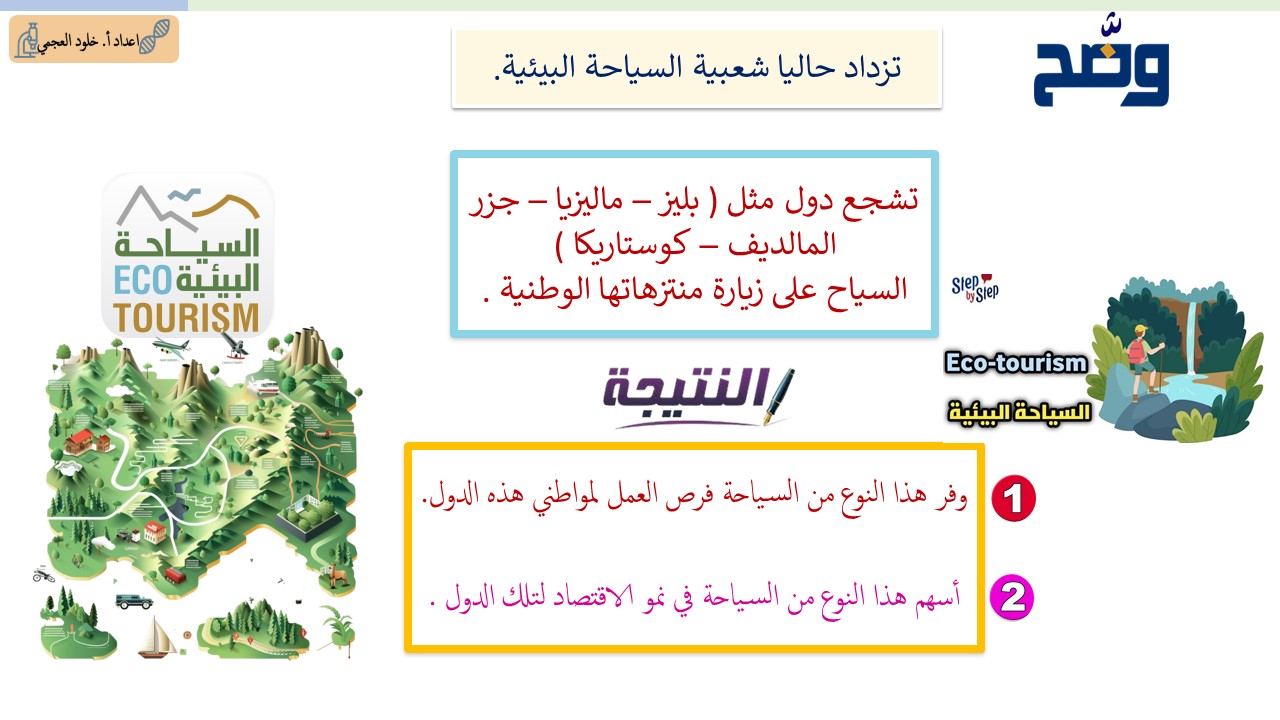 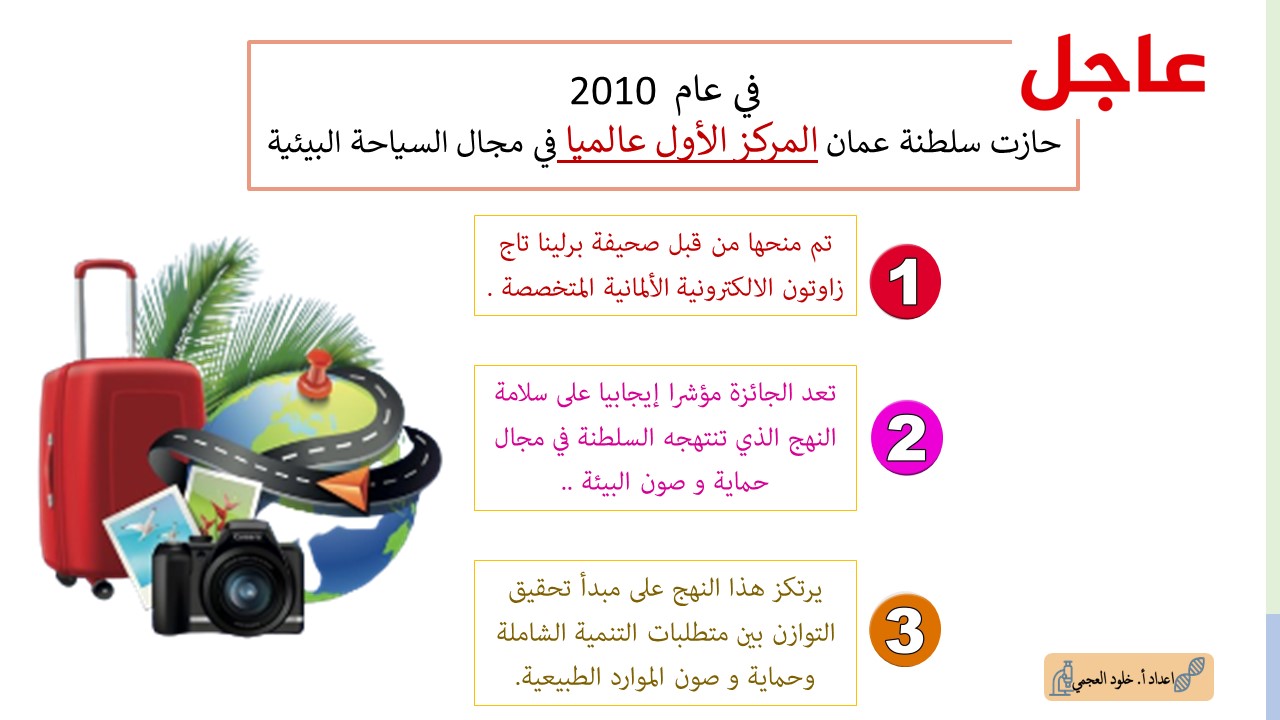 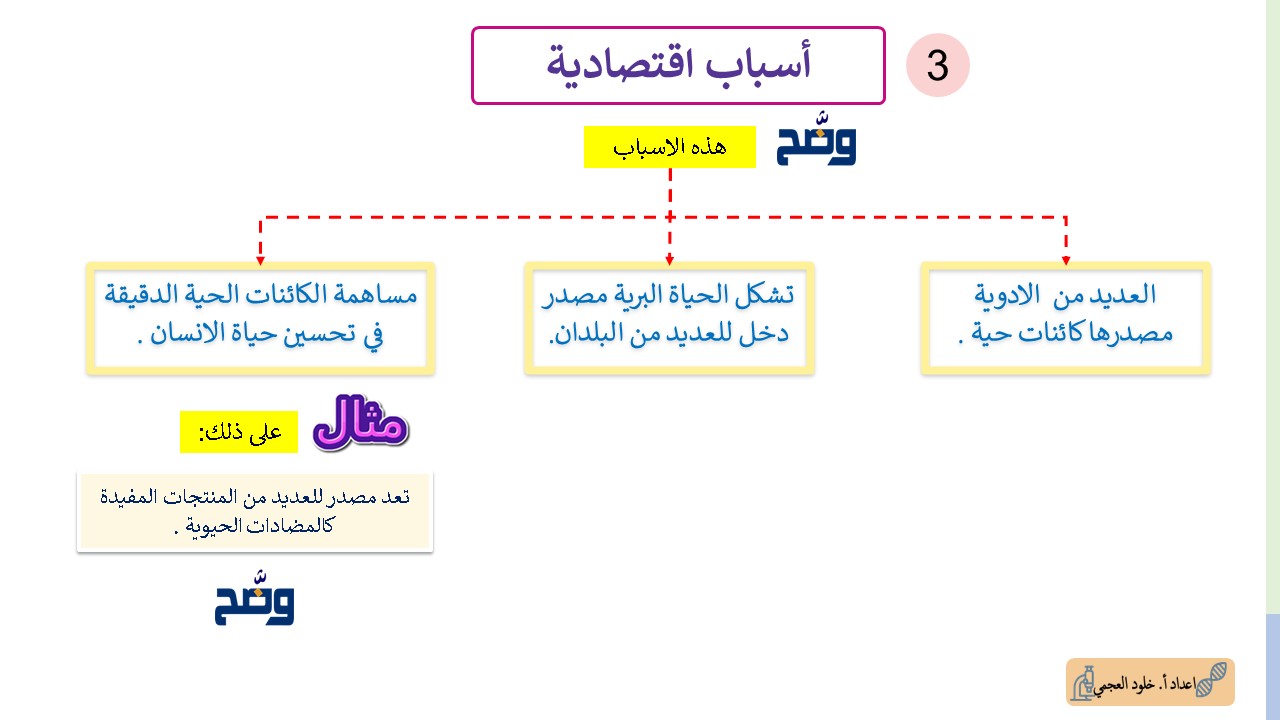 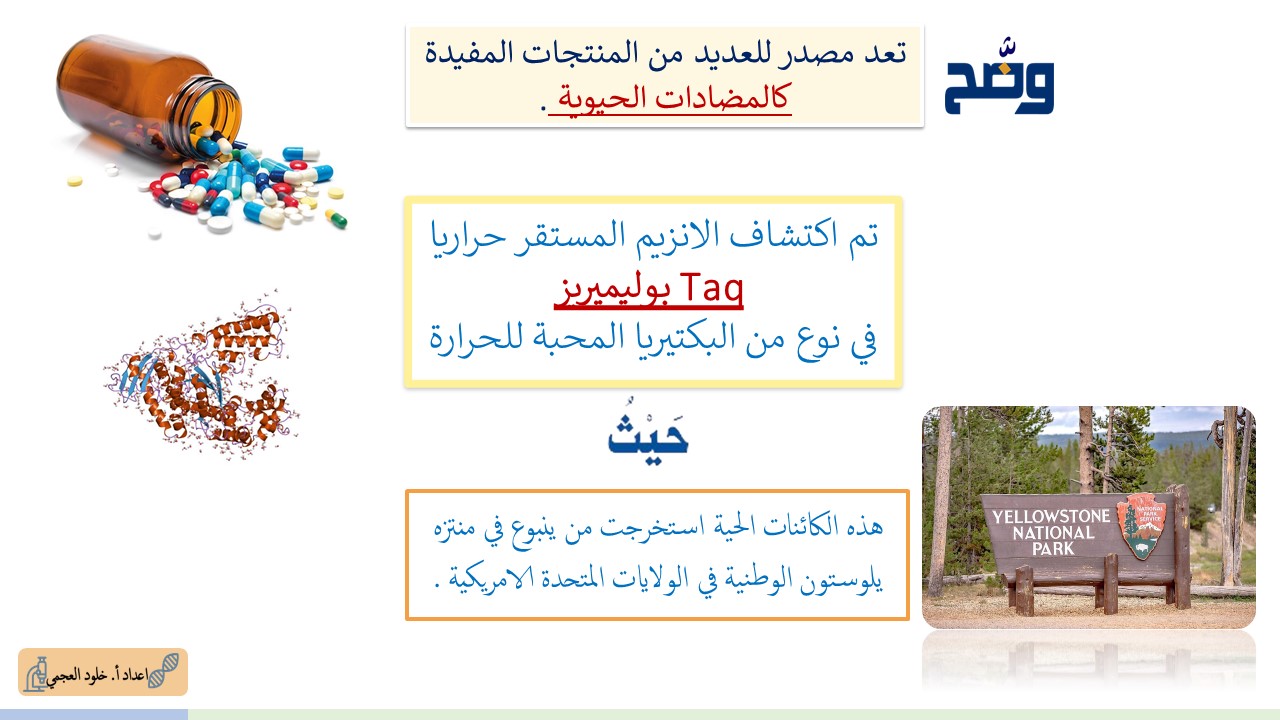 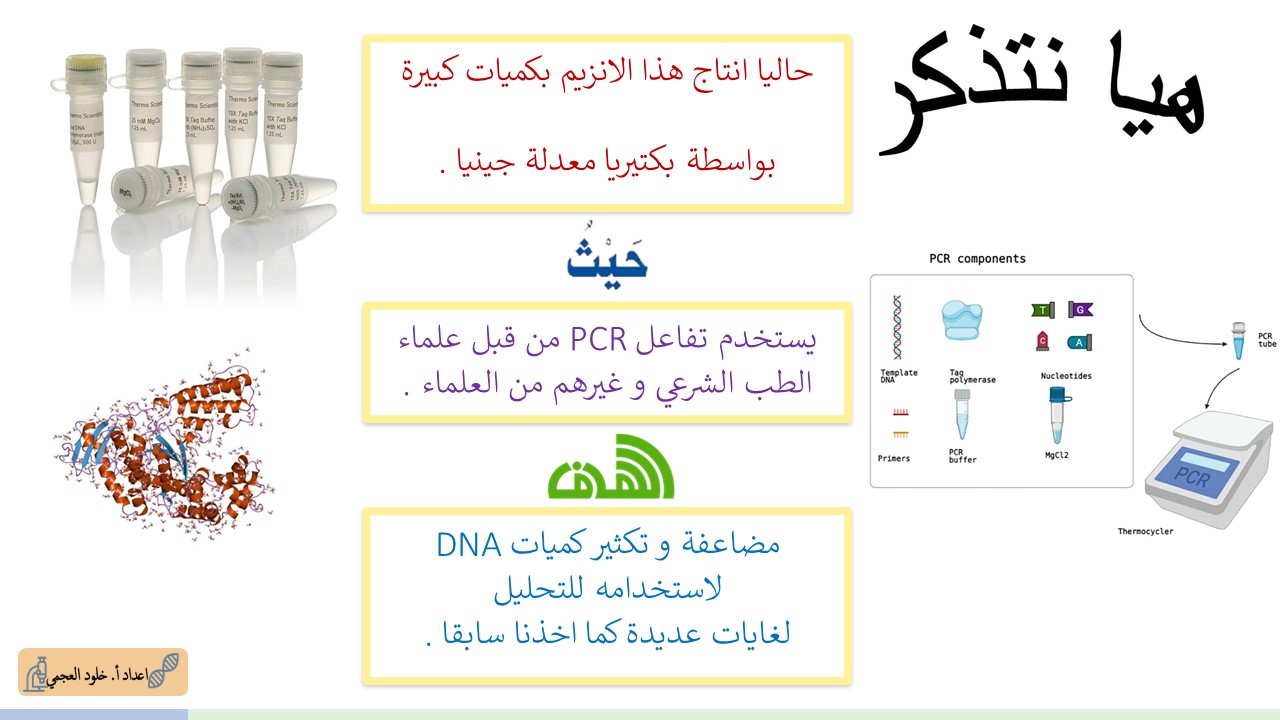 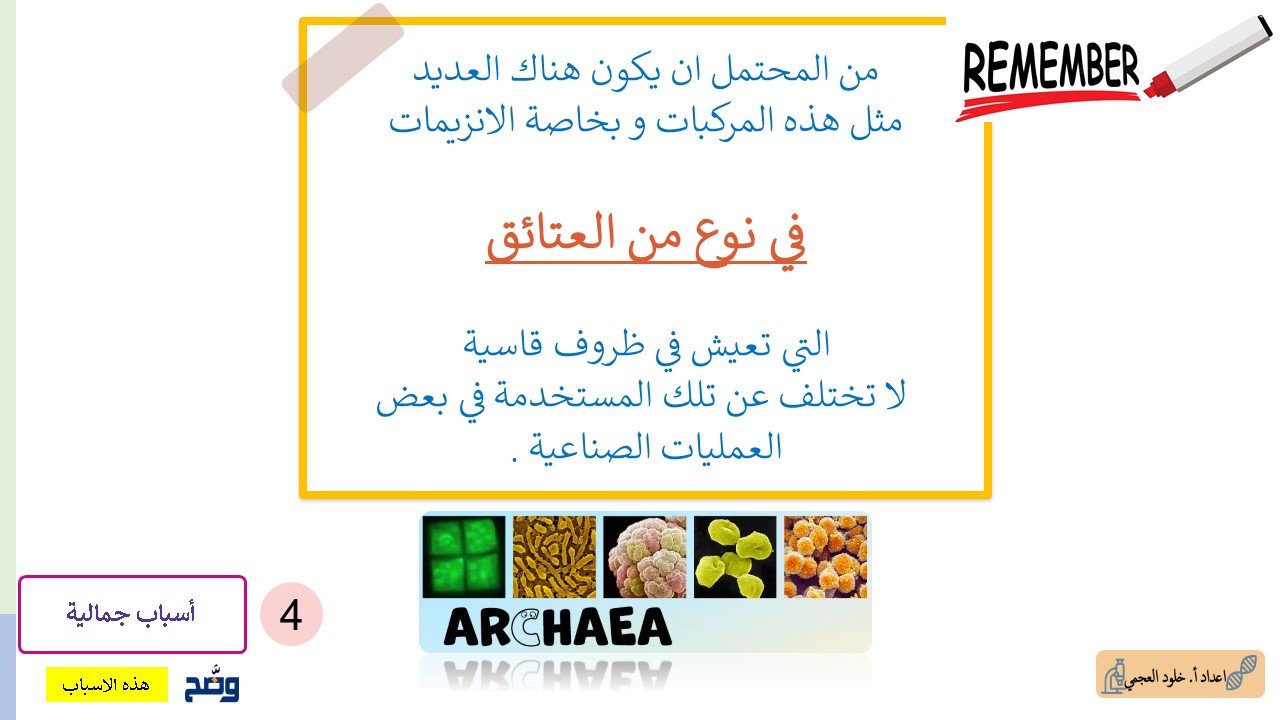 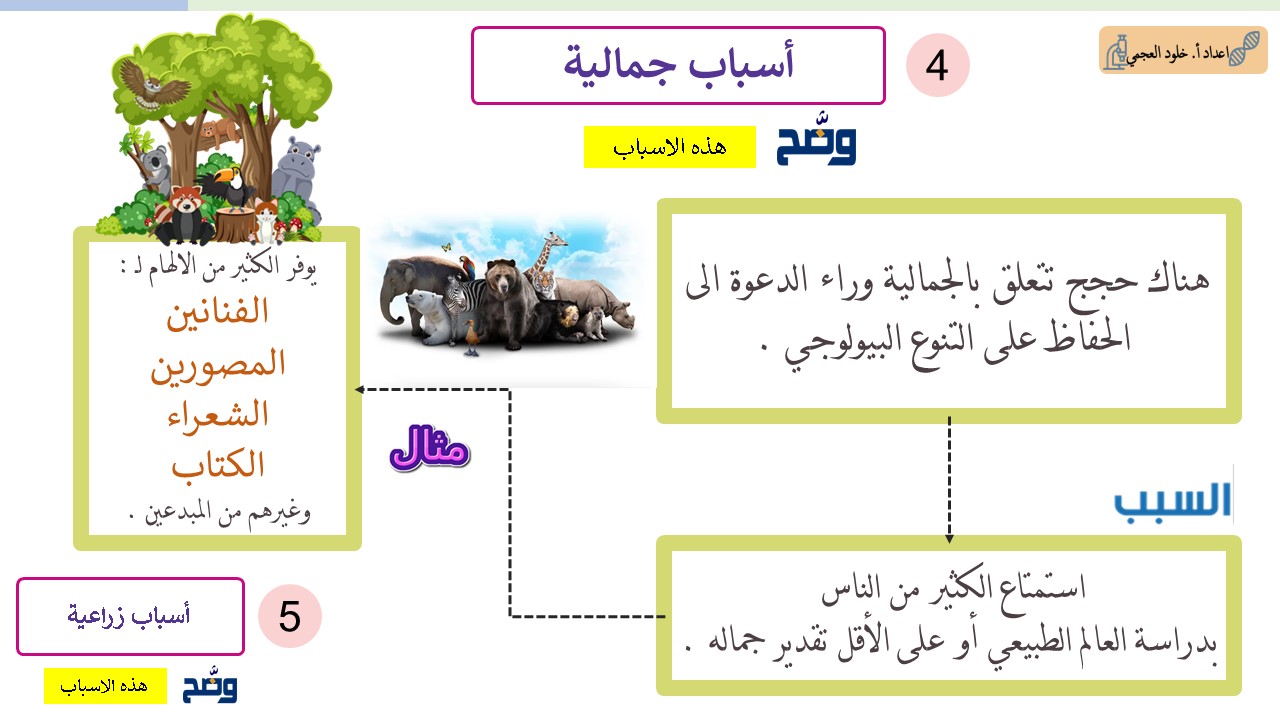 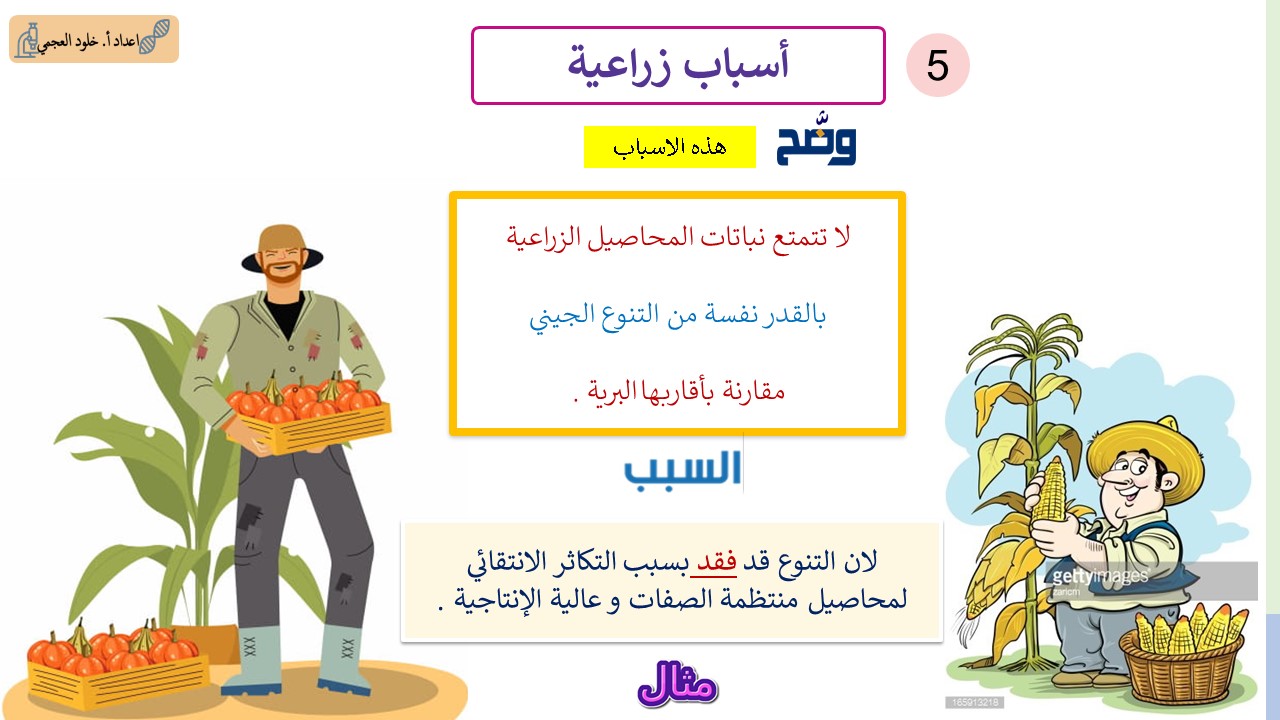 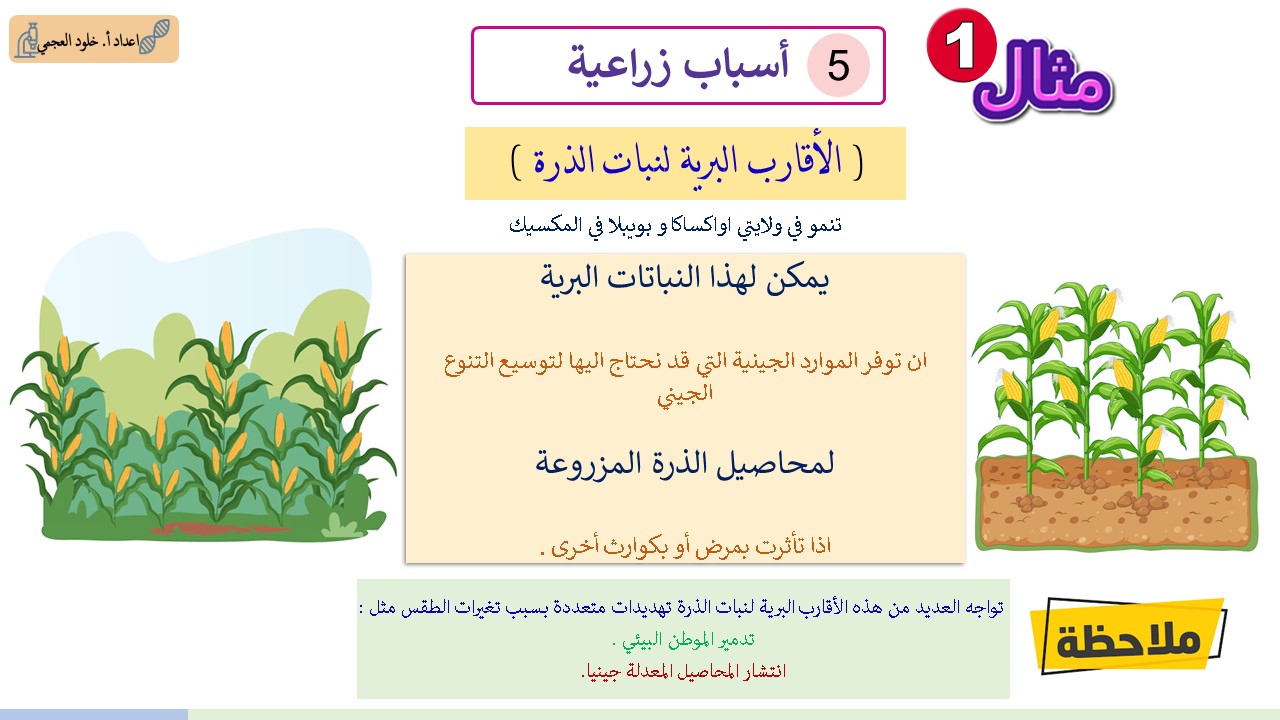 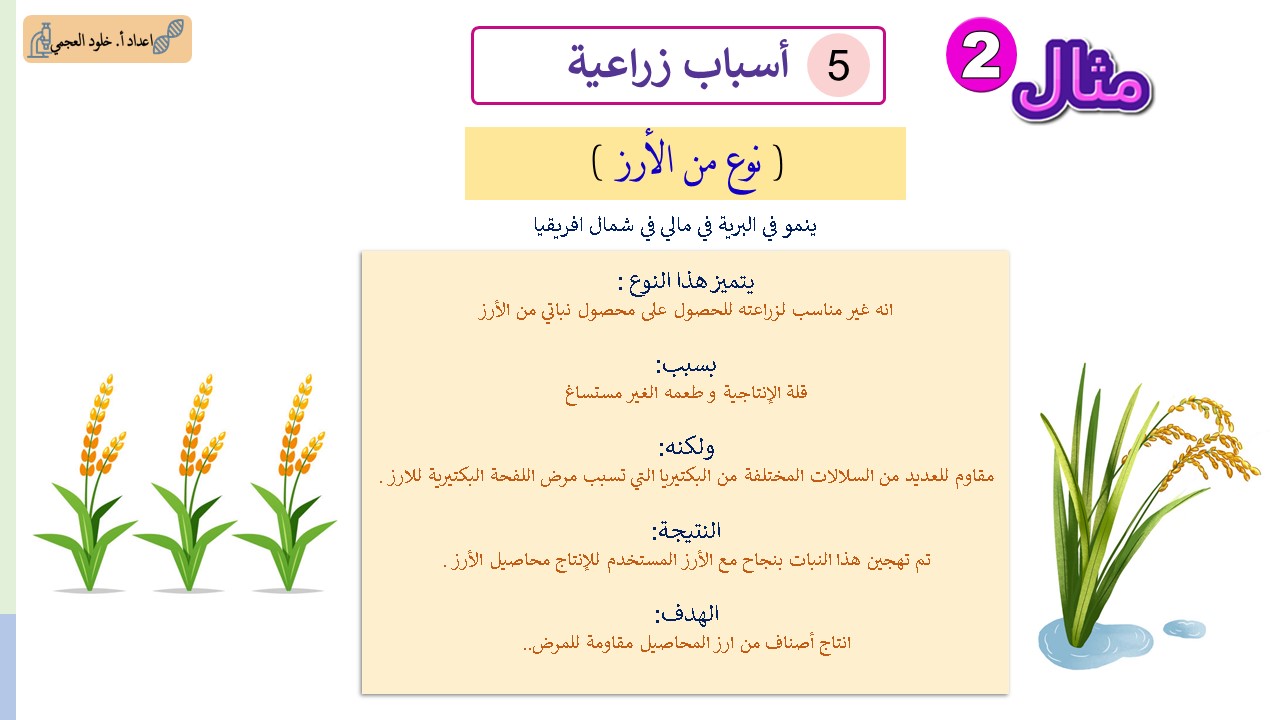 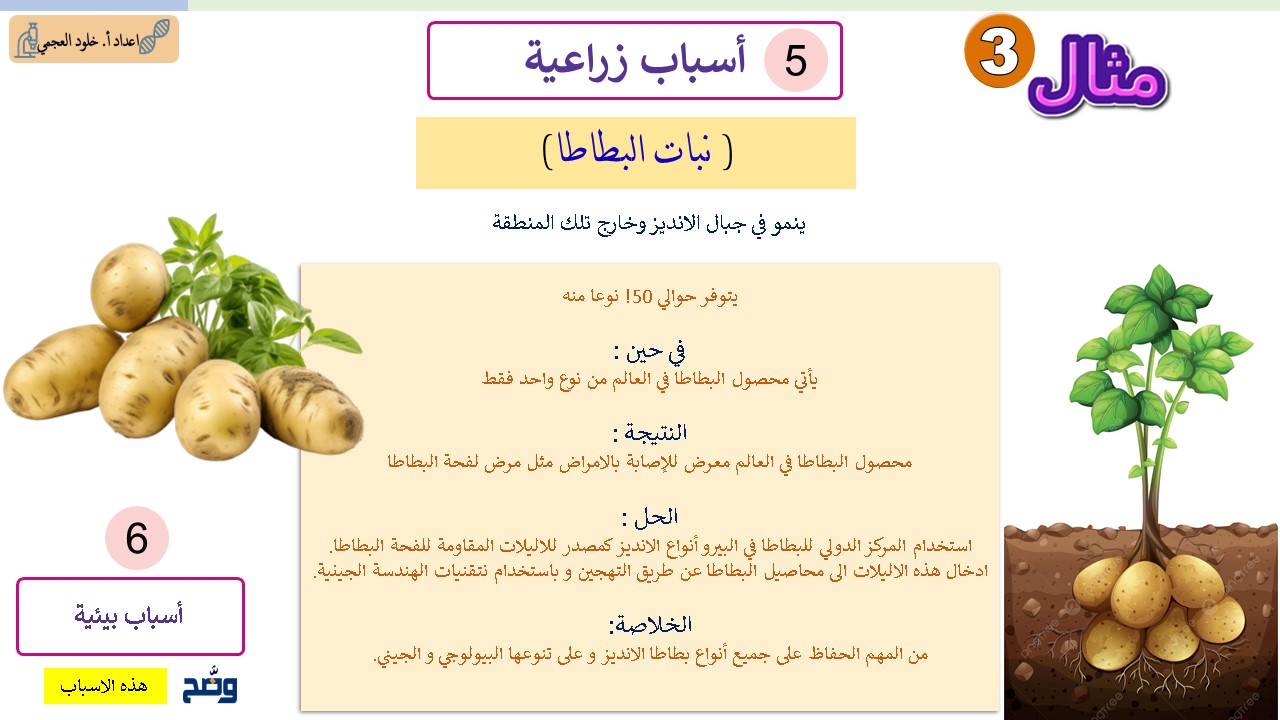 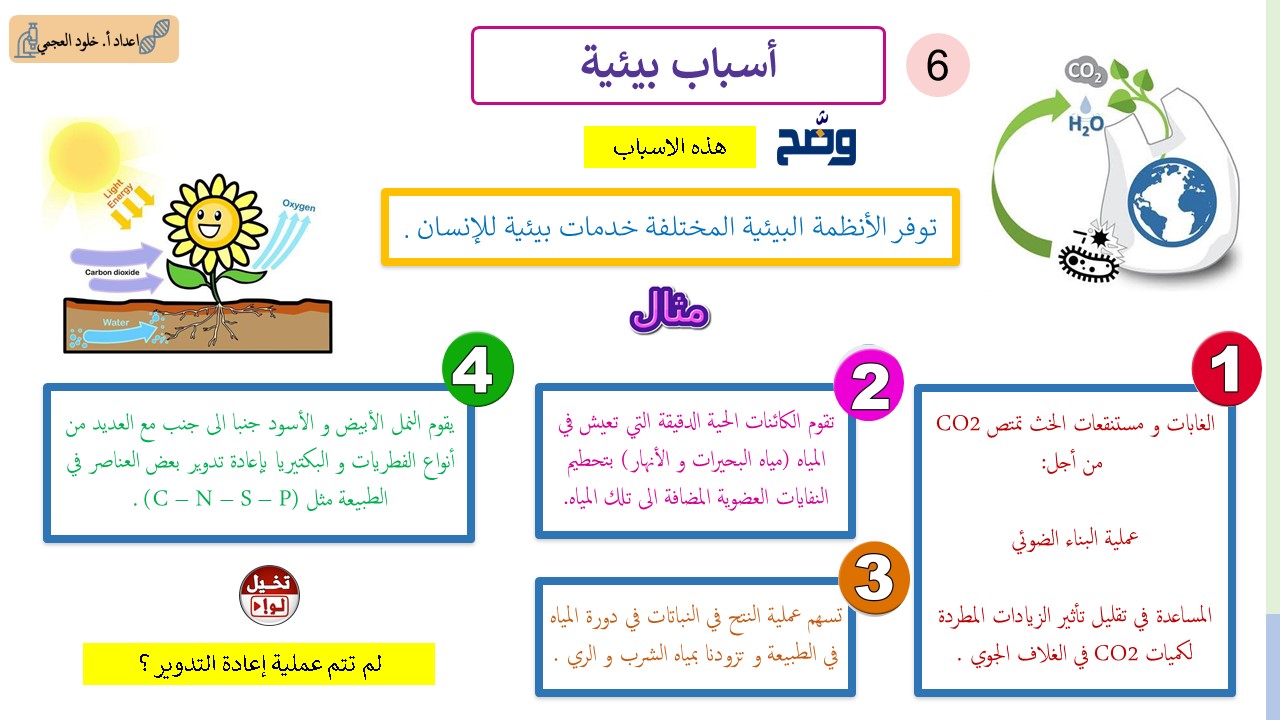 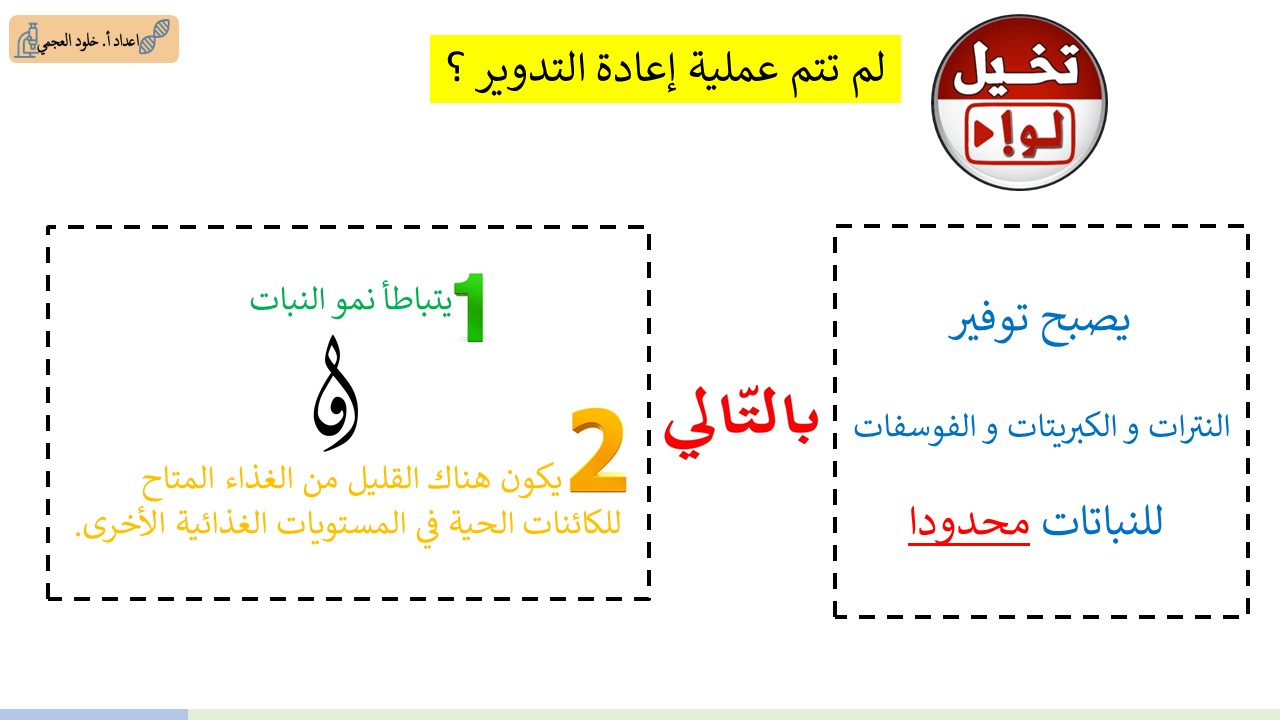 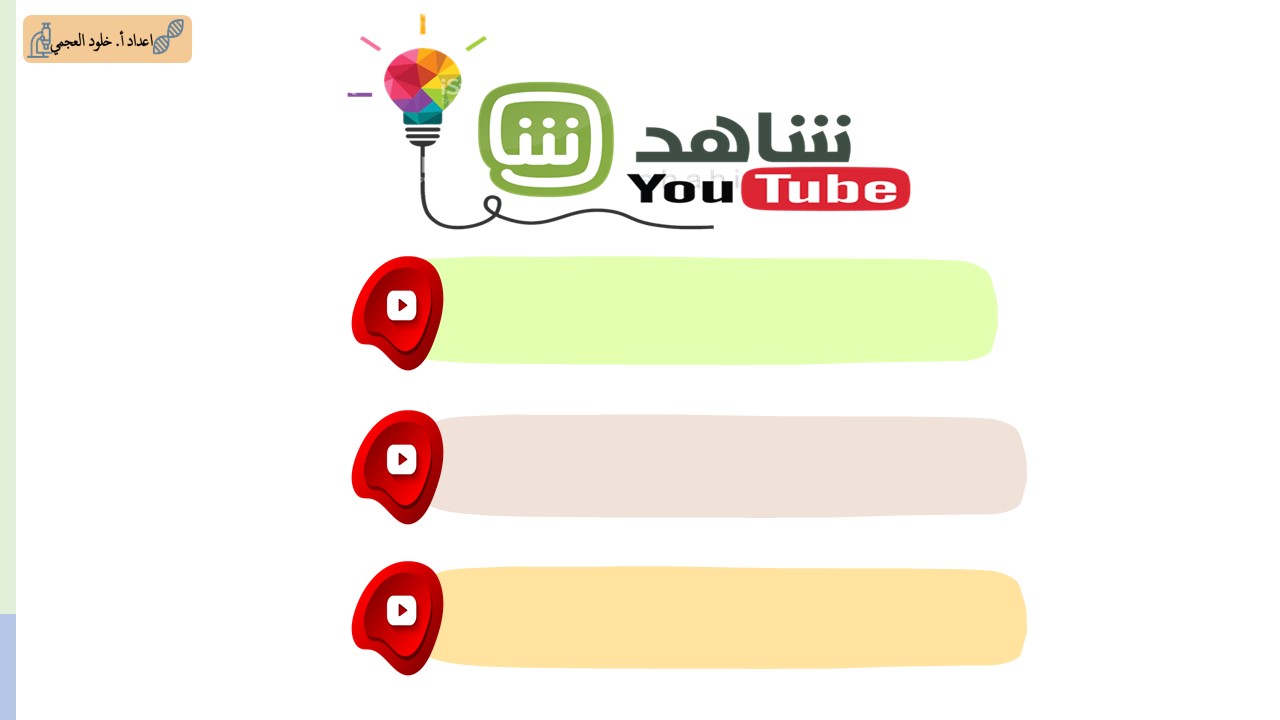 https://www.youtube.com/watch?v=0siXShkbO2U
https://www.youtube.com/watch?v=oVj0M8Mb3k4
https://www.youtube.com/watch?v=BzJuDWP3fb4
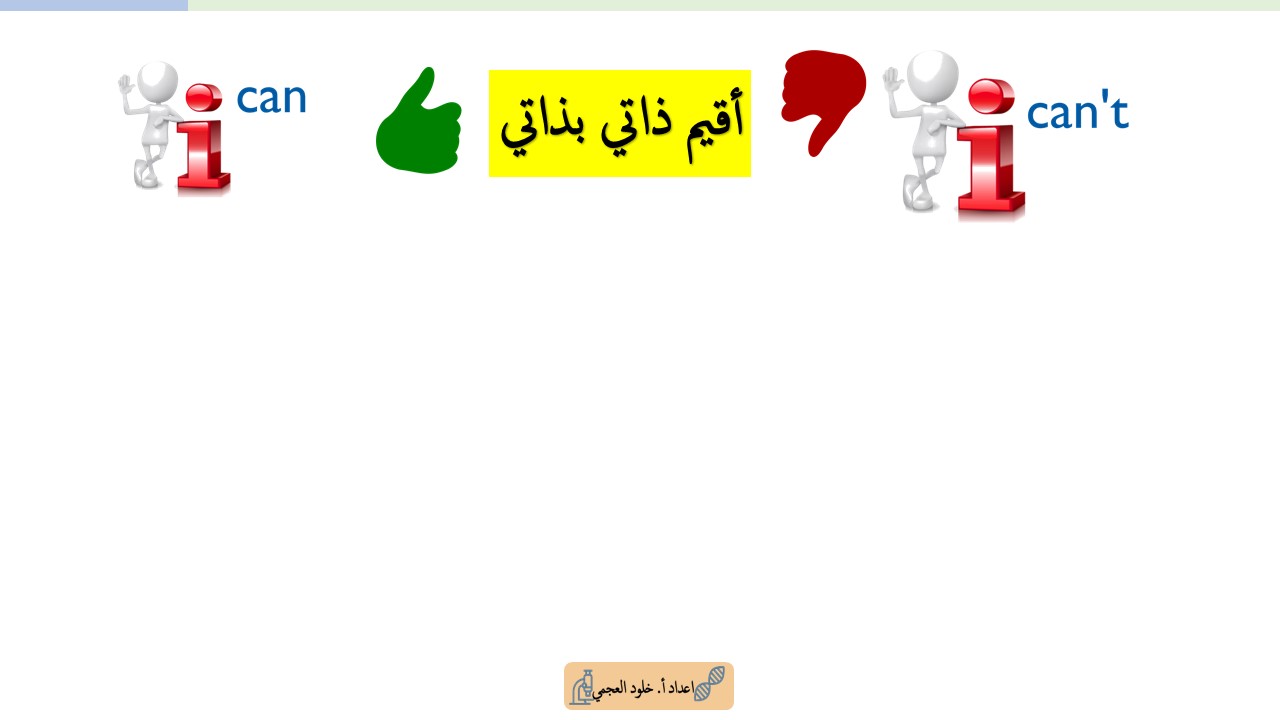 مع تحياتى لكم